DILAPAN-S
Powerpoint product template_Jan2023
Headline
2
Text 1
Text 2
Charts
3
Tables
4
Example of DILAPAN-S IOL clinical protocol
5
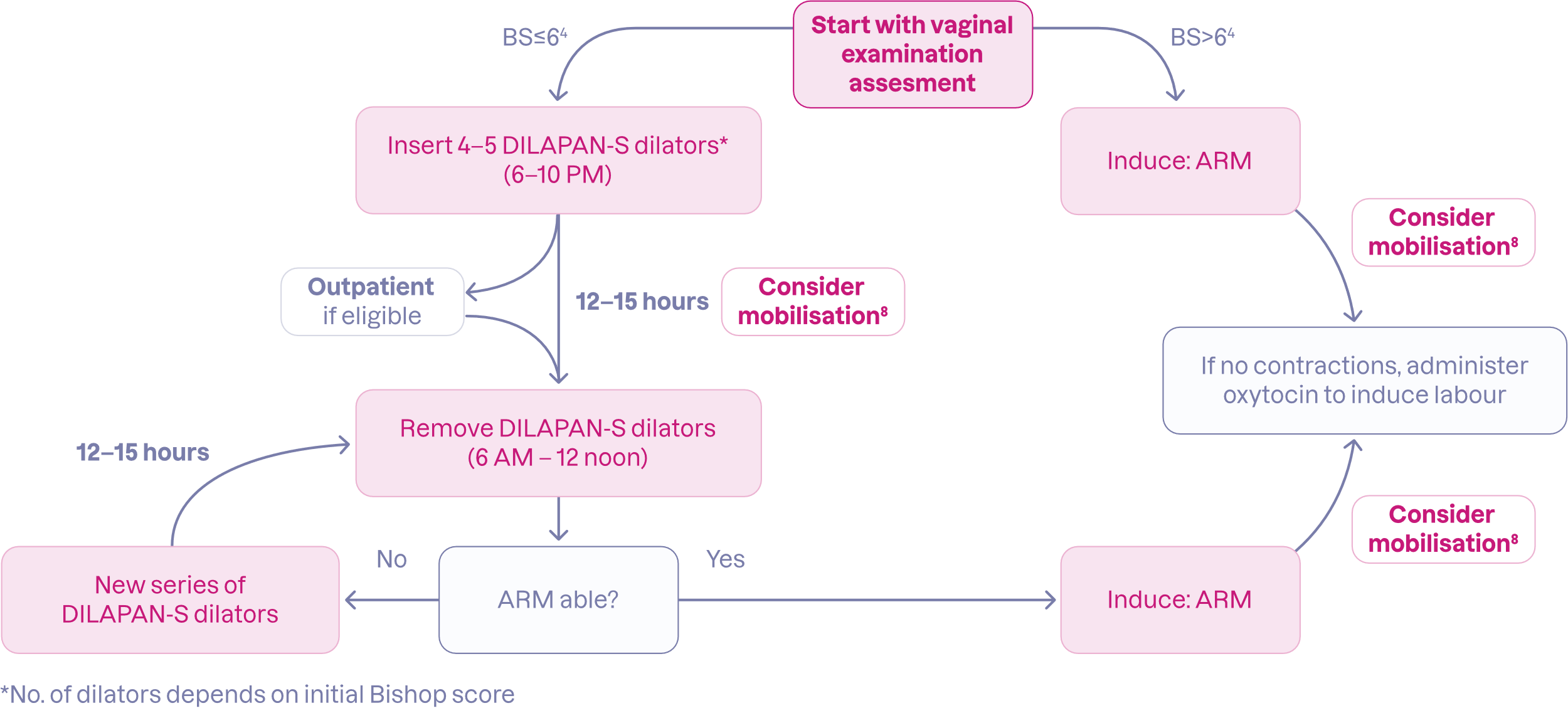 Logo, lotos symbol
6
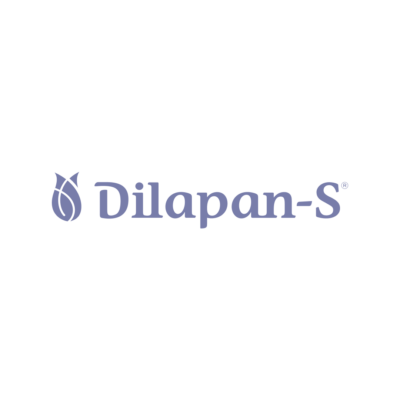 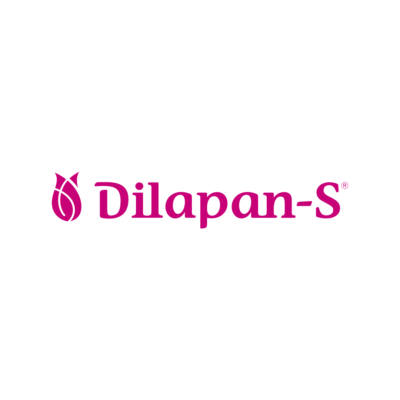 White logo is intended to be used without the pink background.
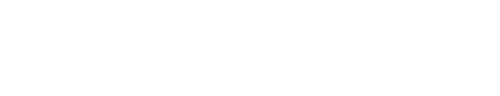 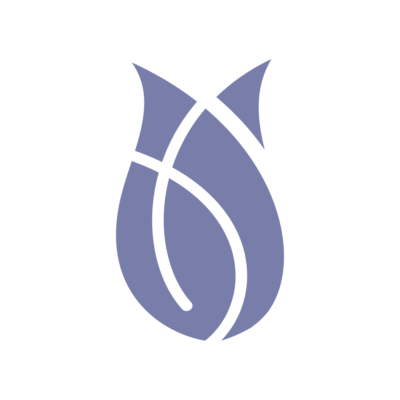 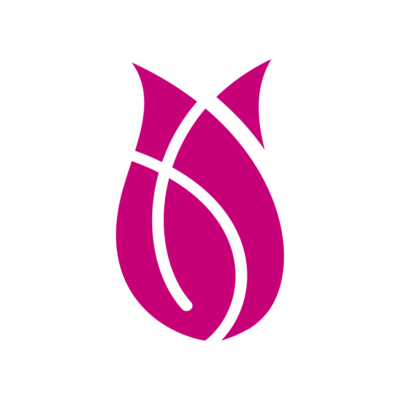 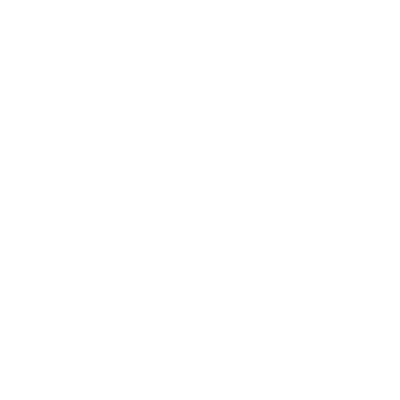 Illustrations - white
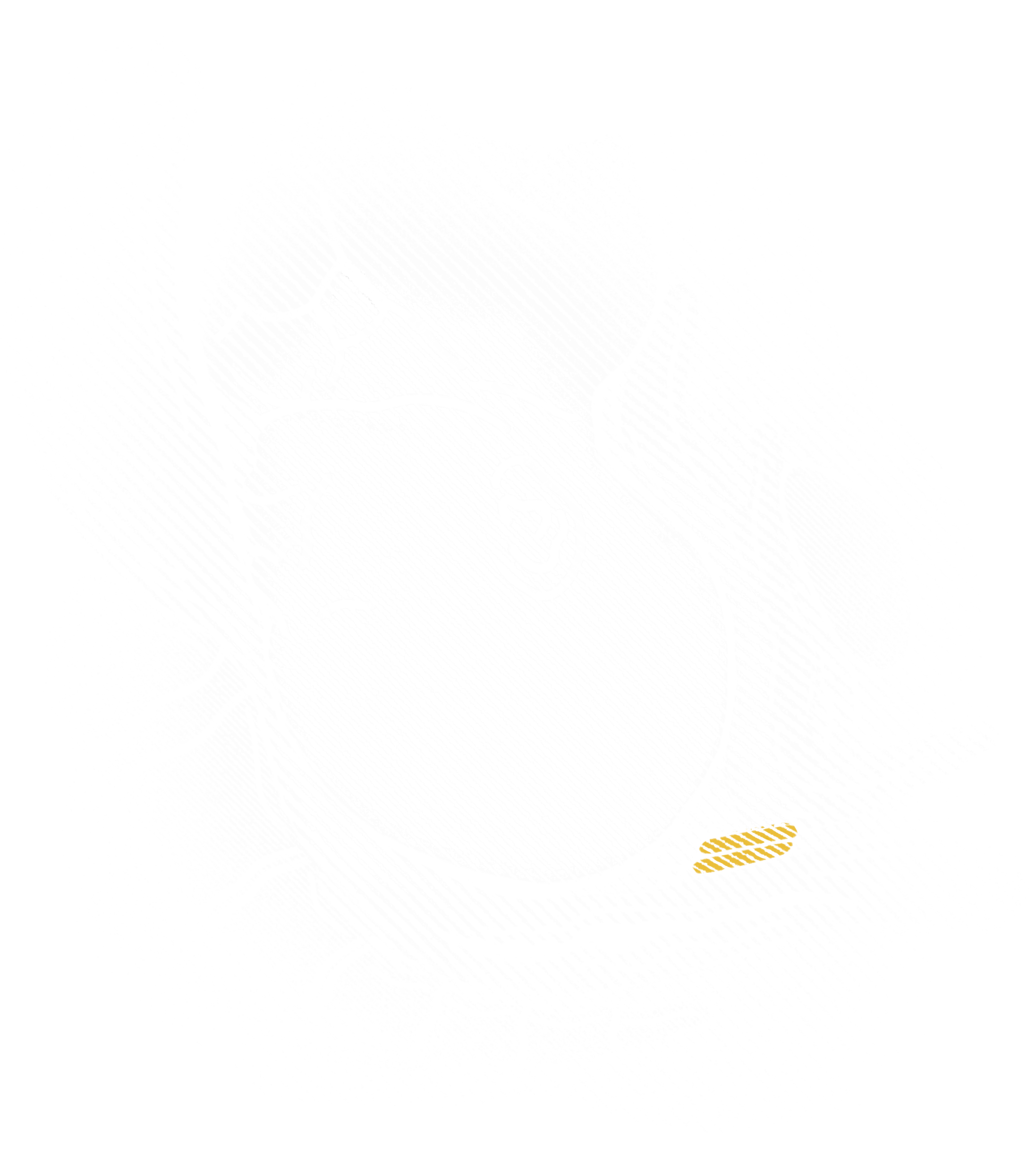 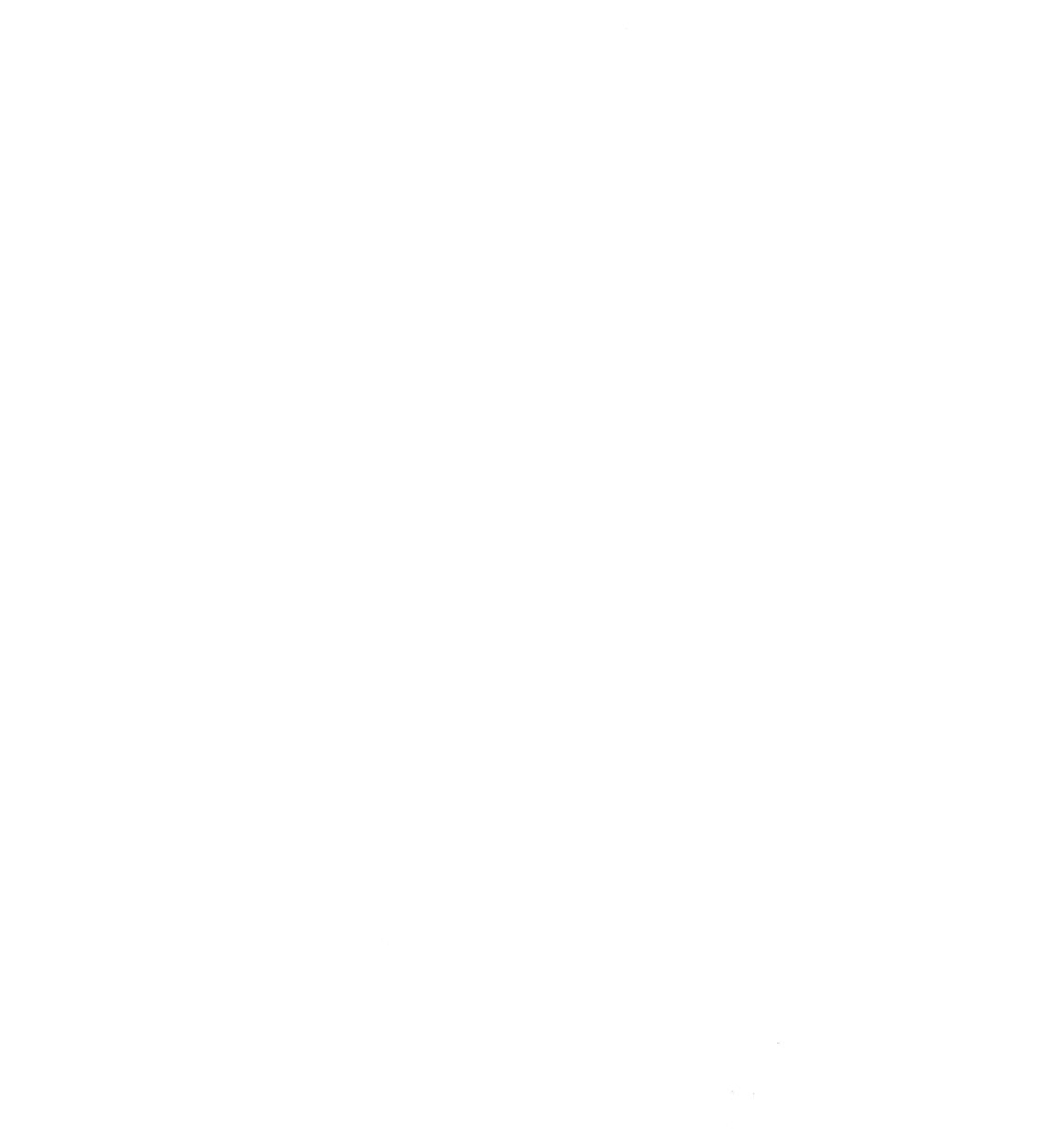 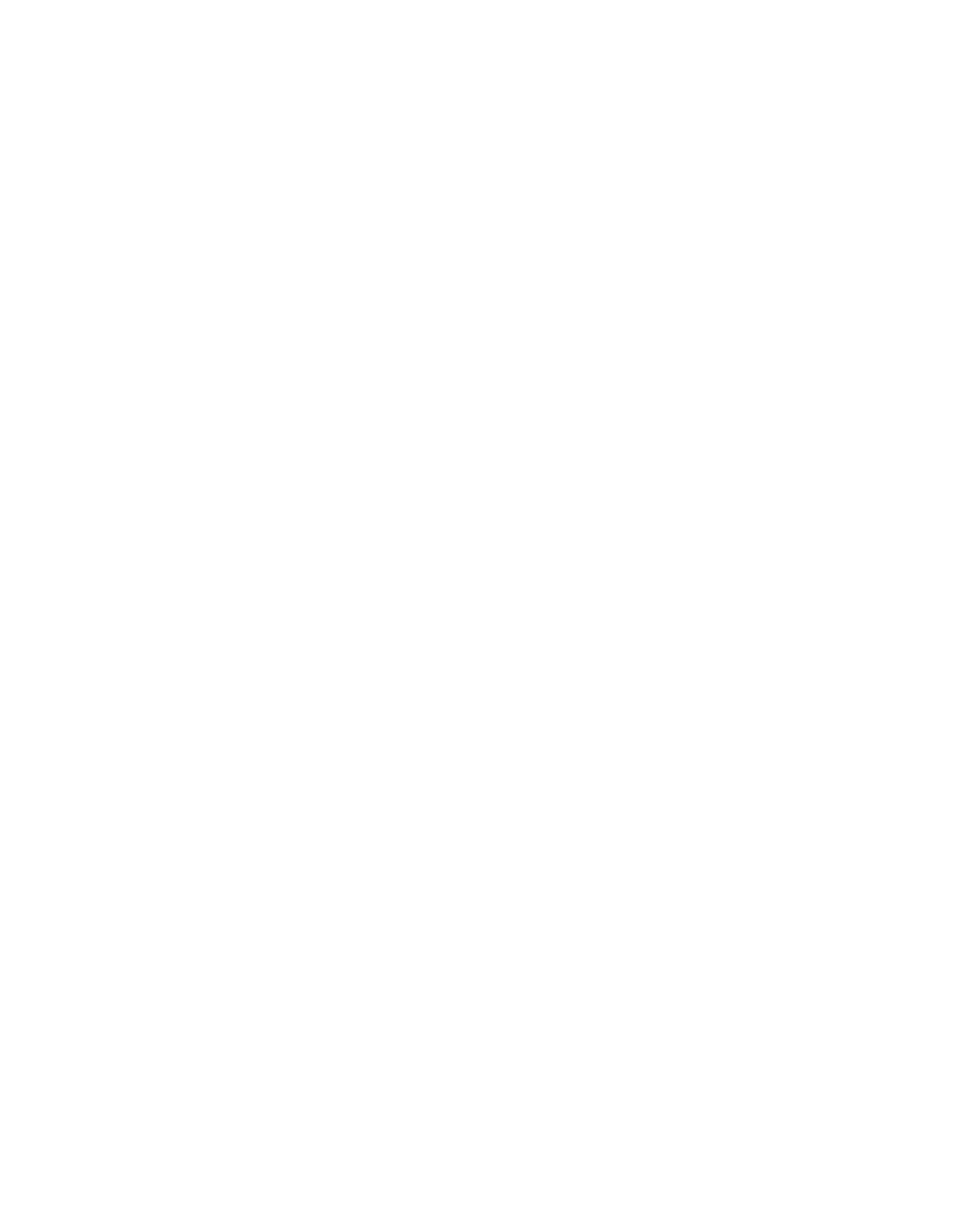 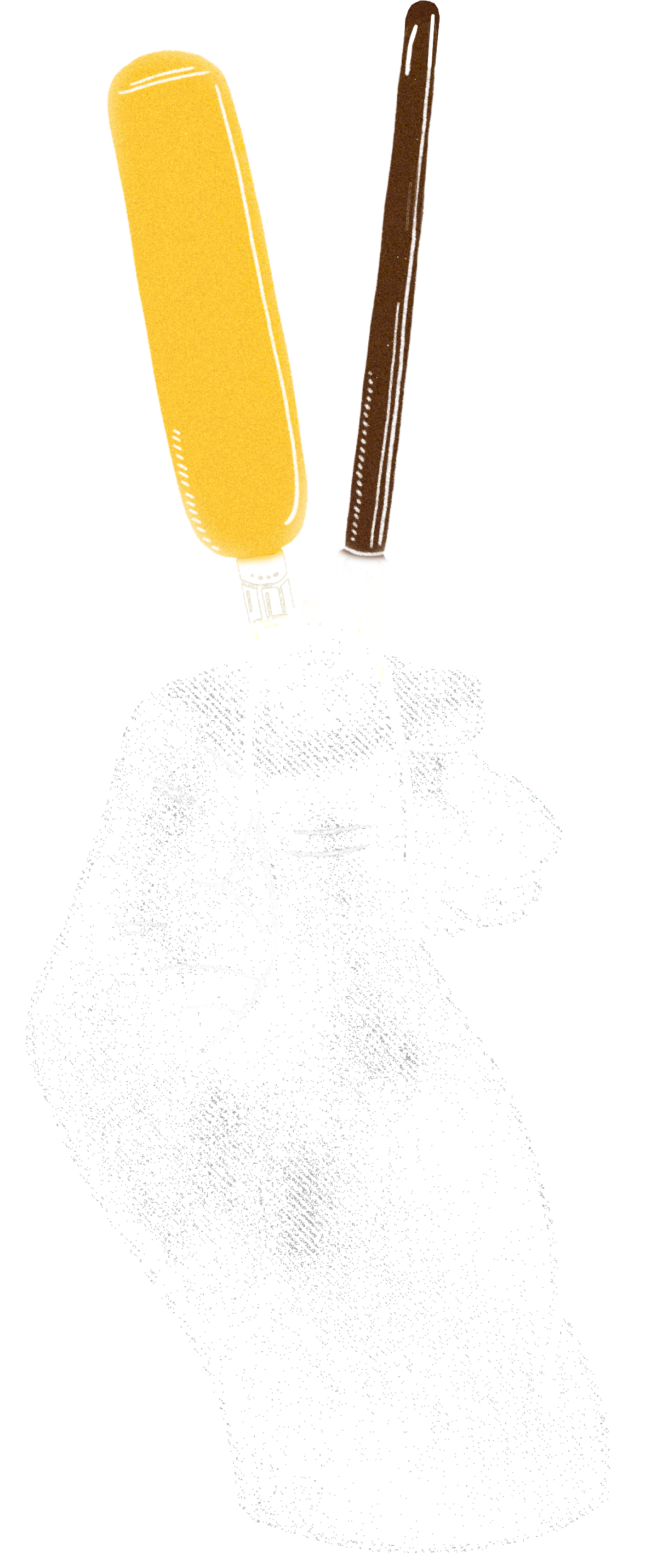 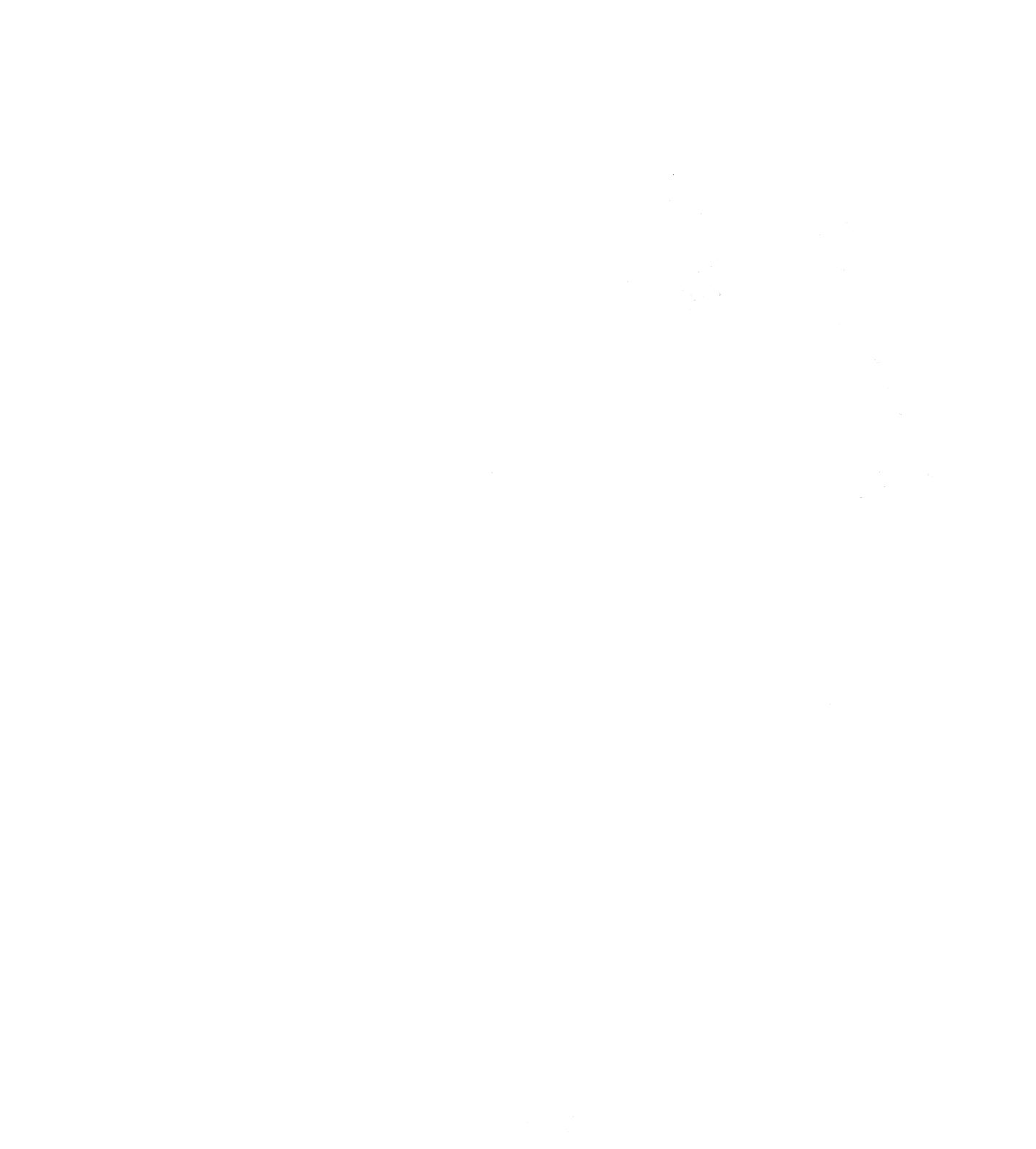 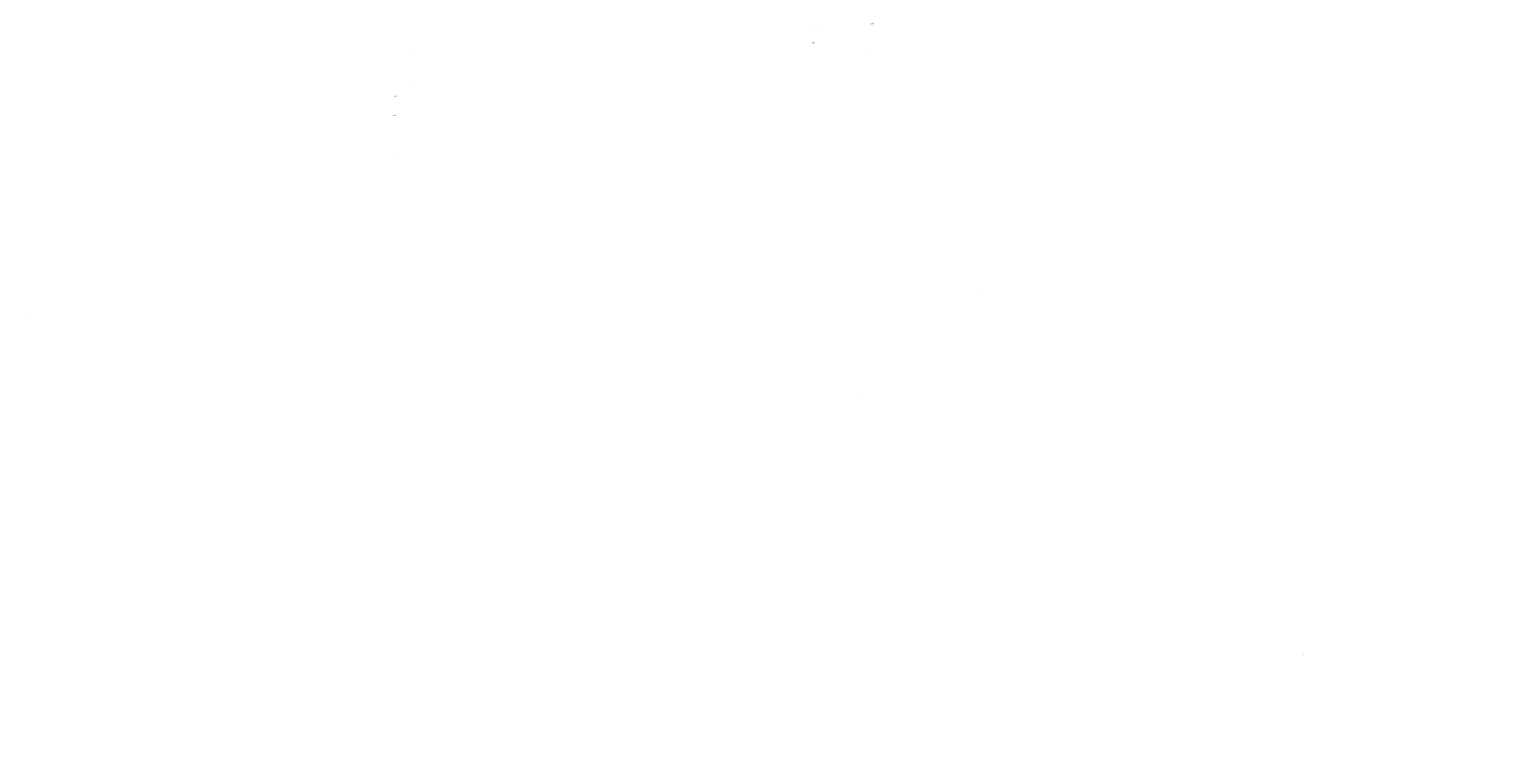 Illustrations - purple
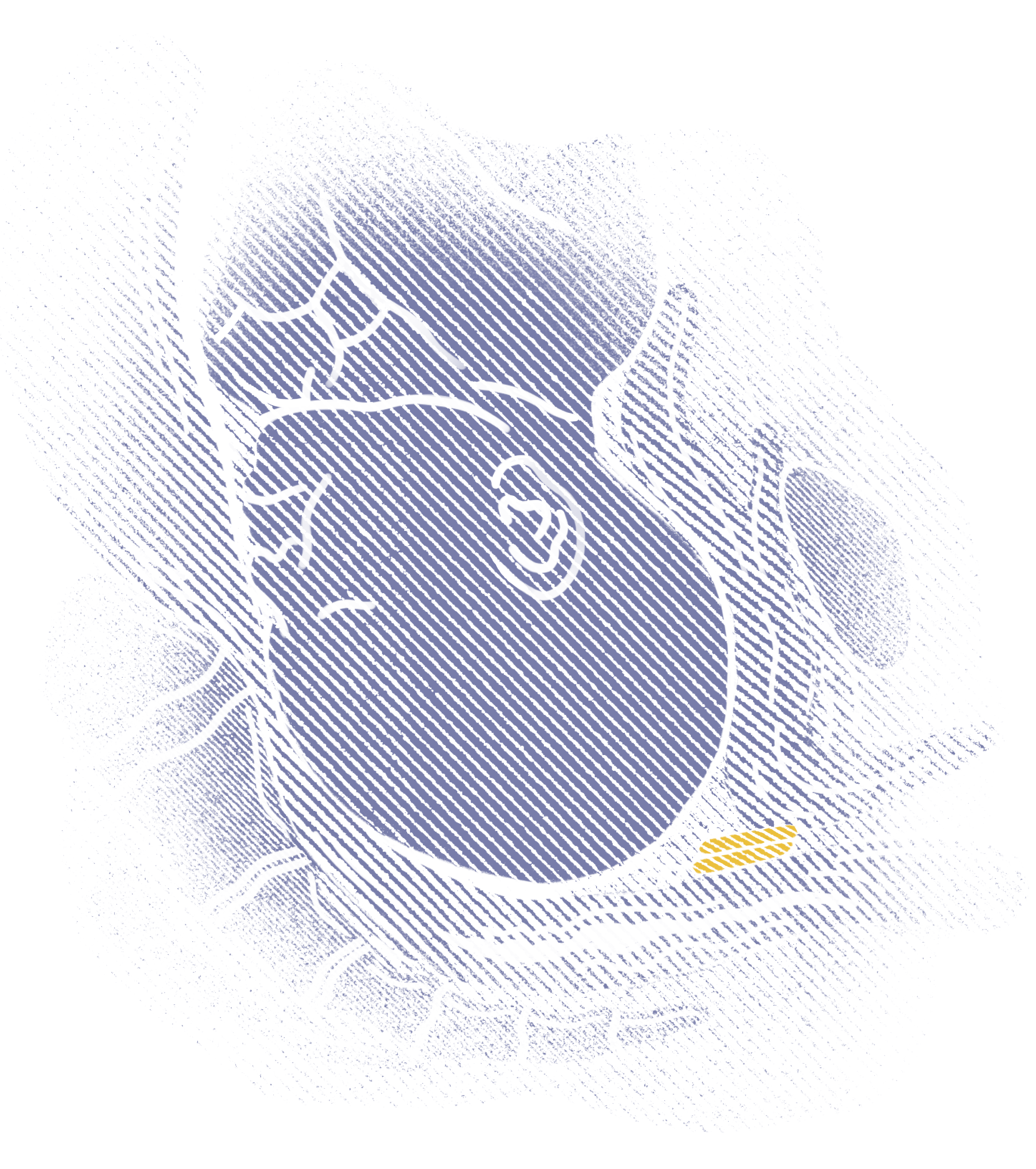 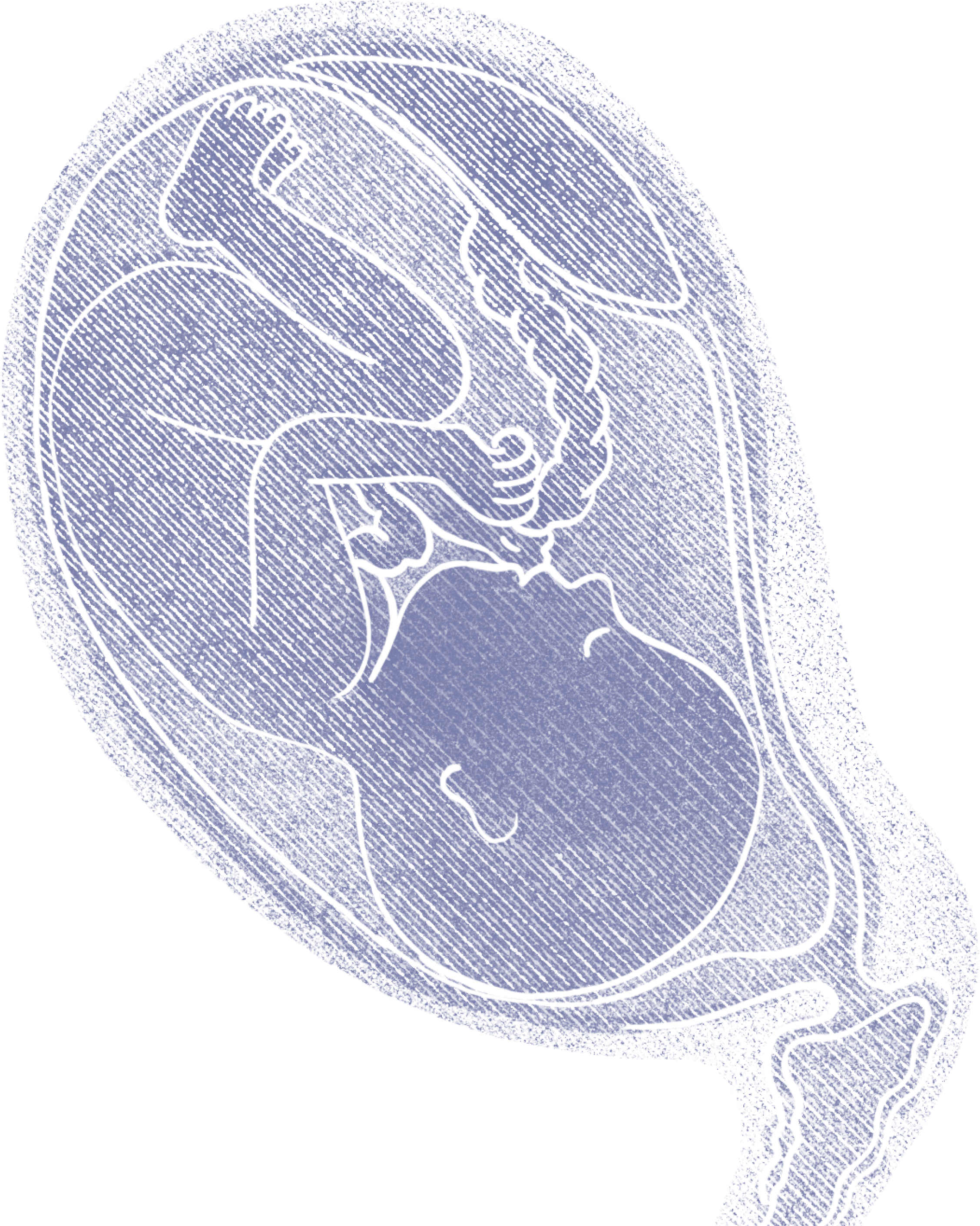 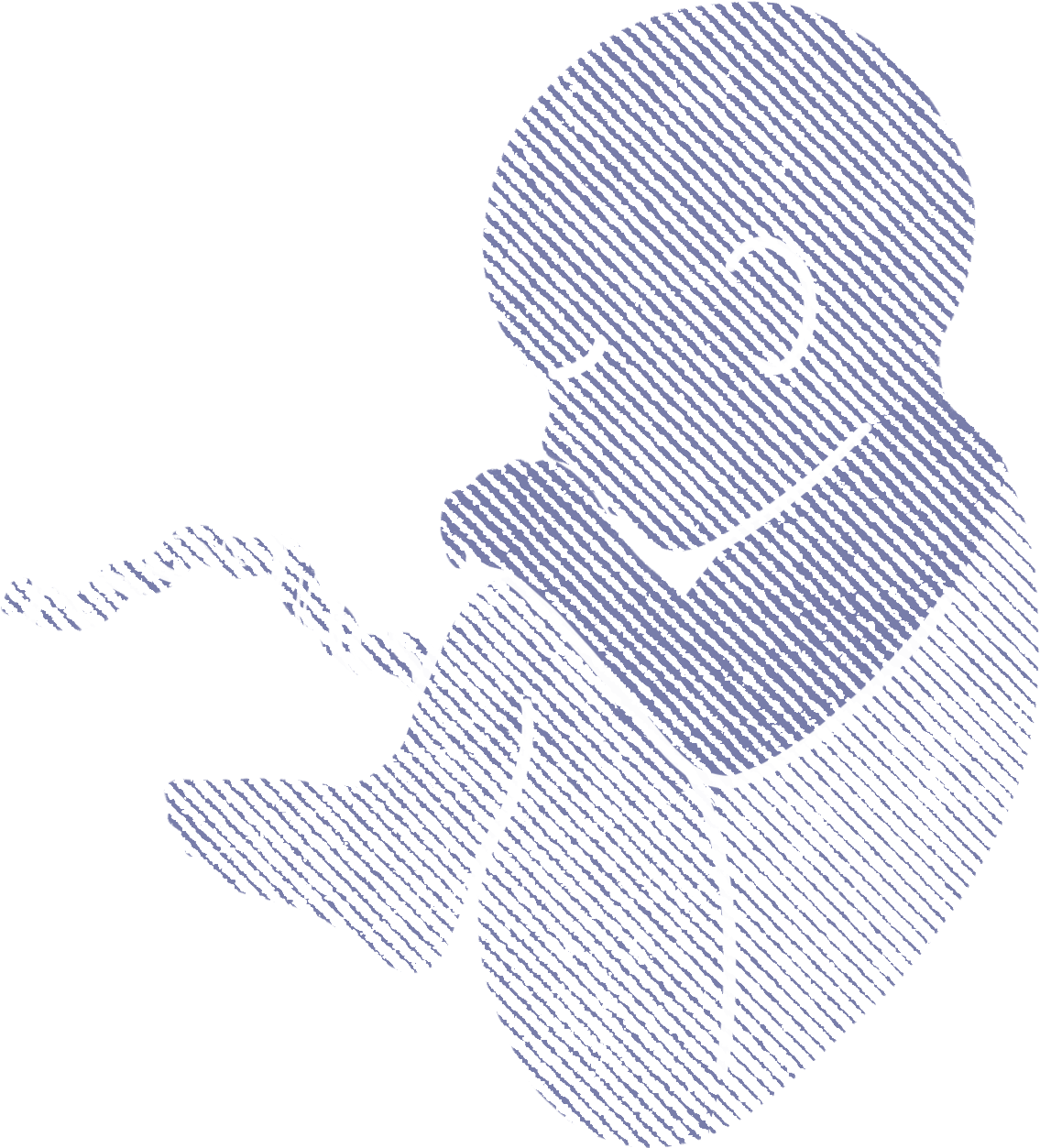 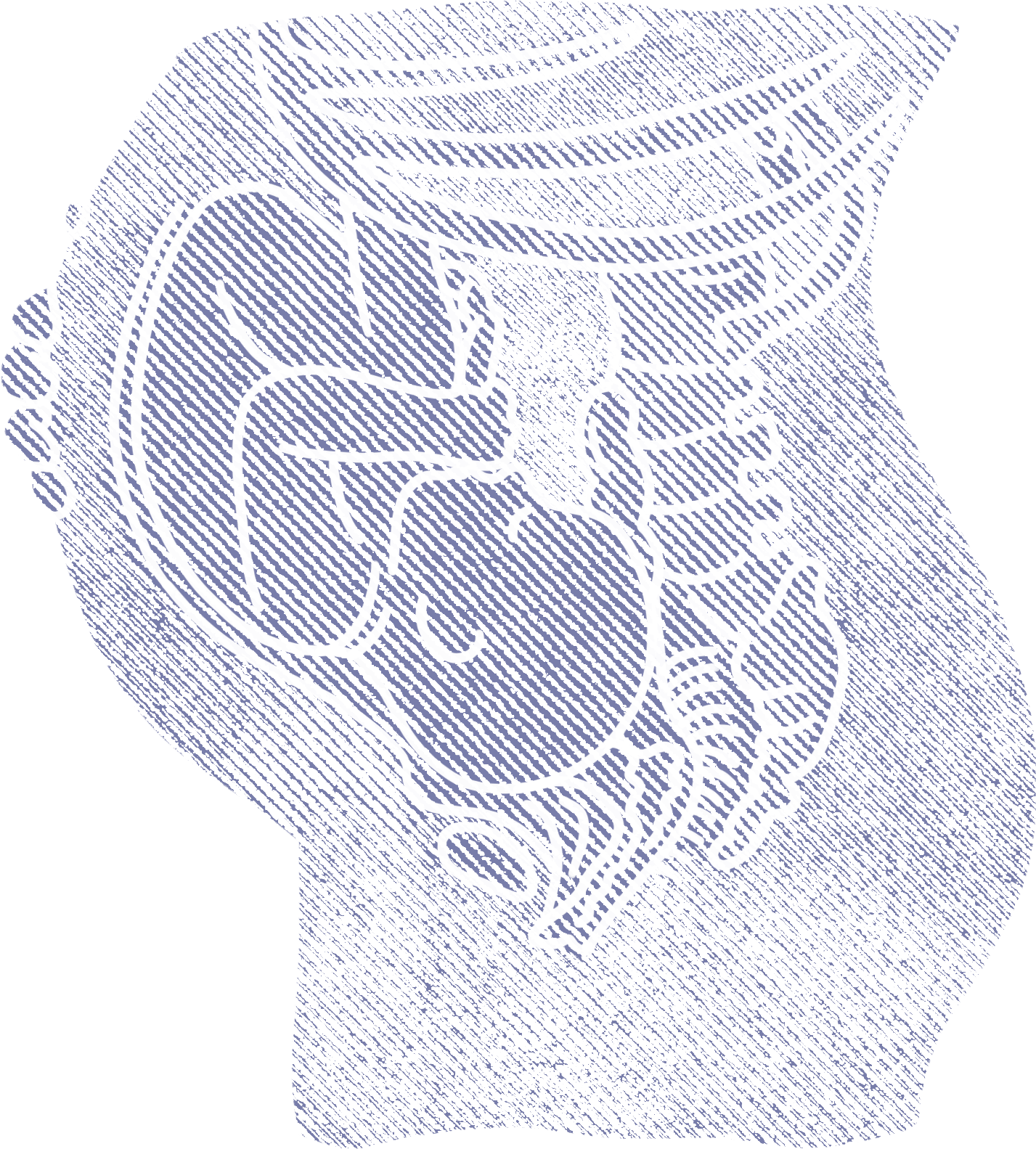 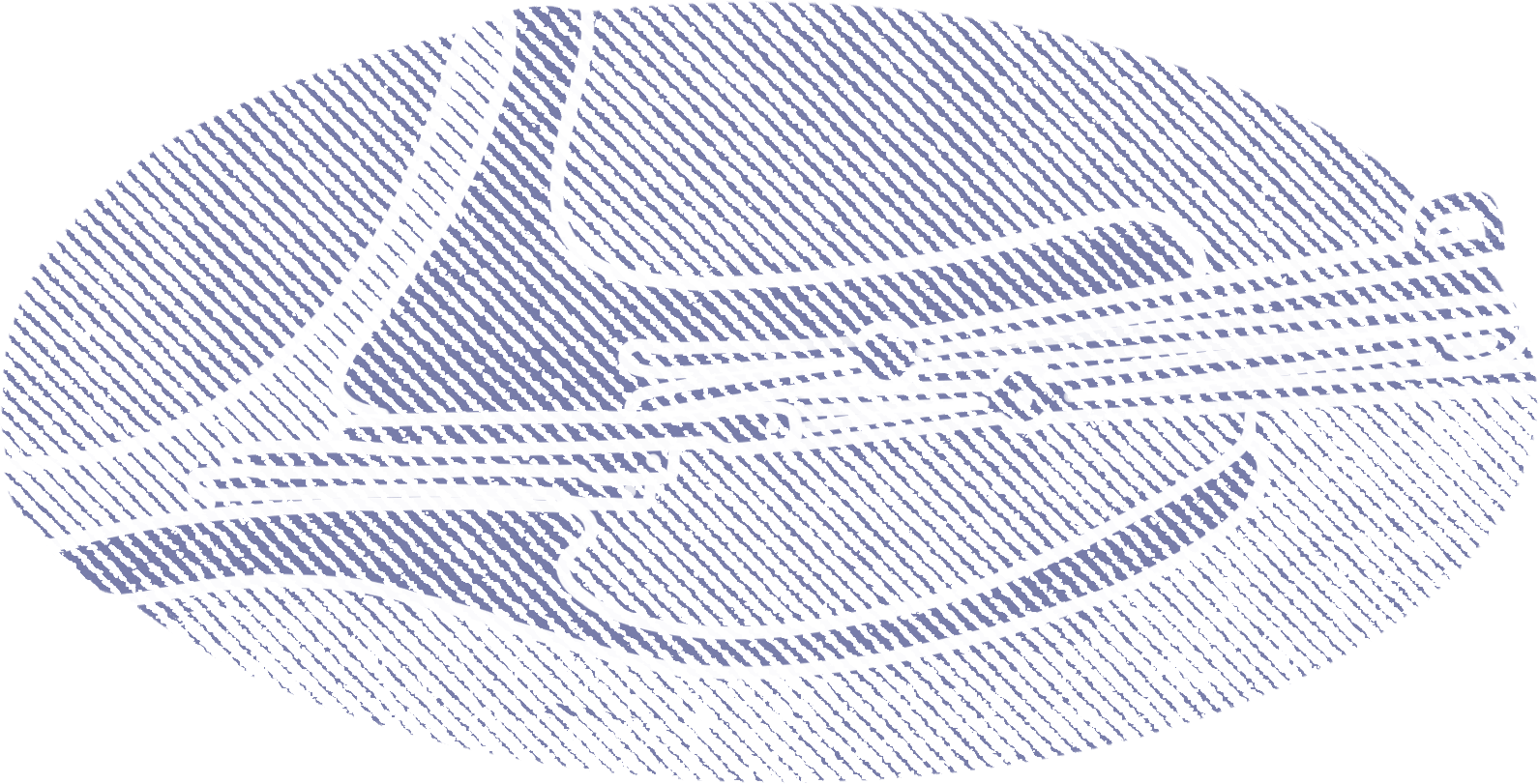 Pictograms - white
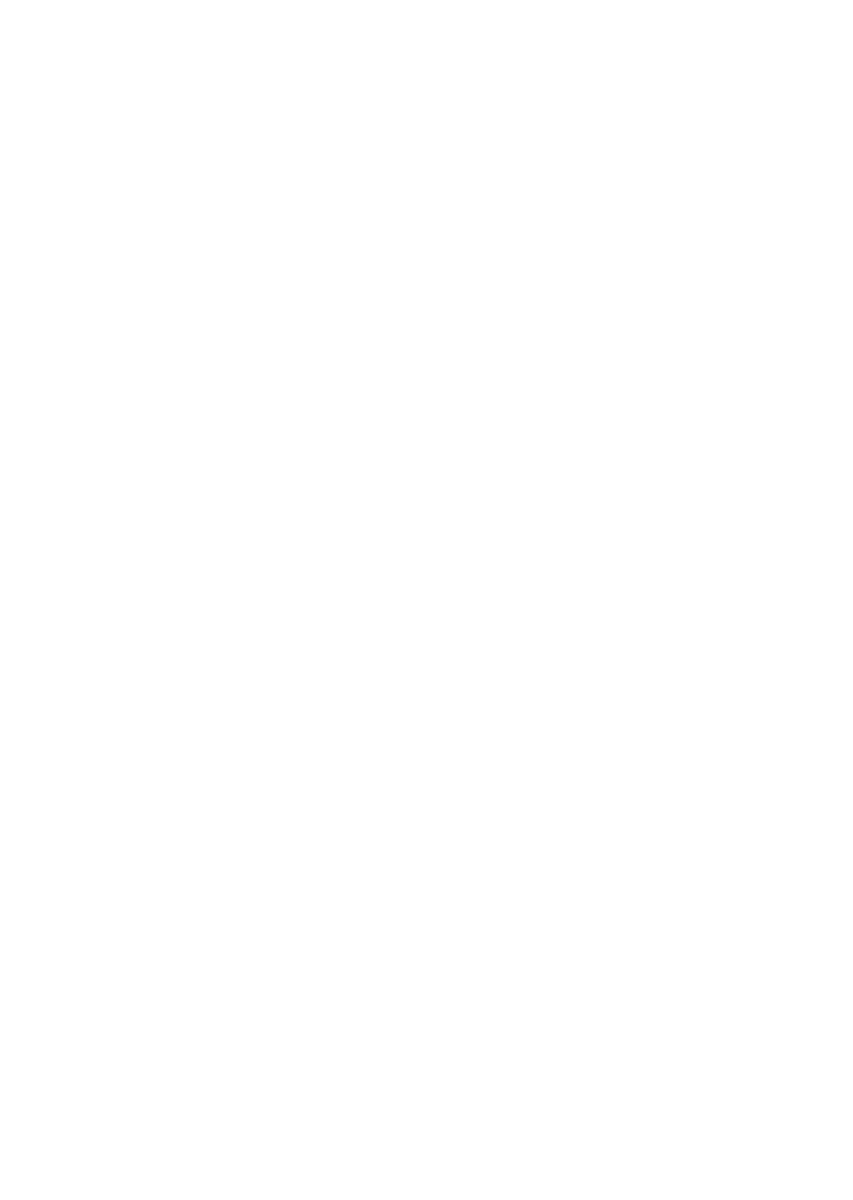 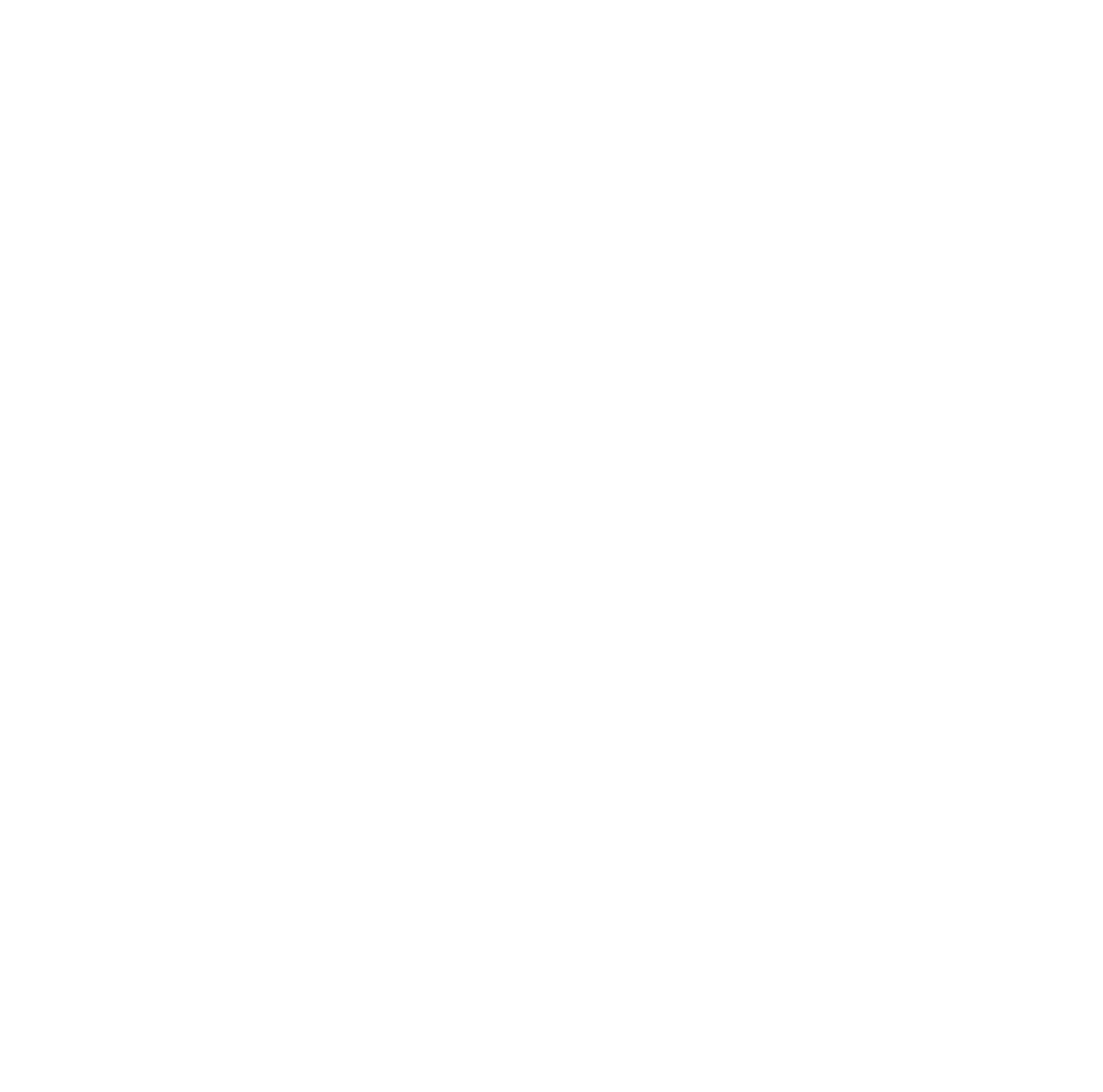 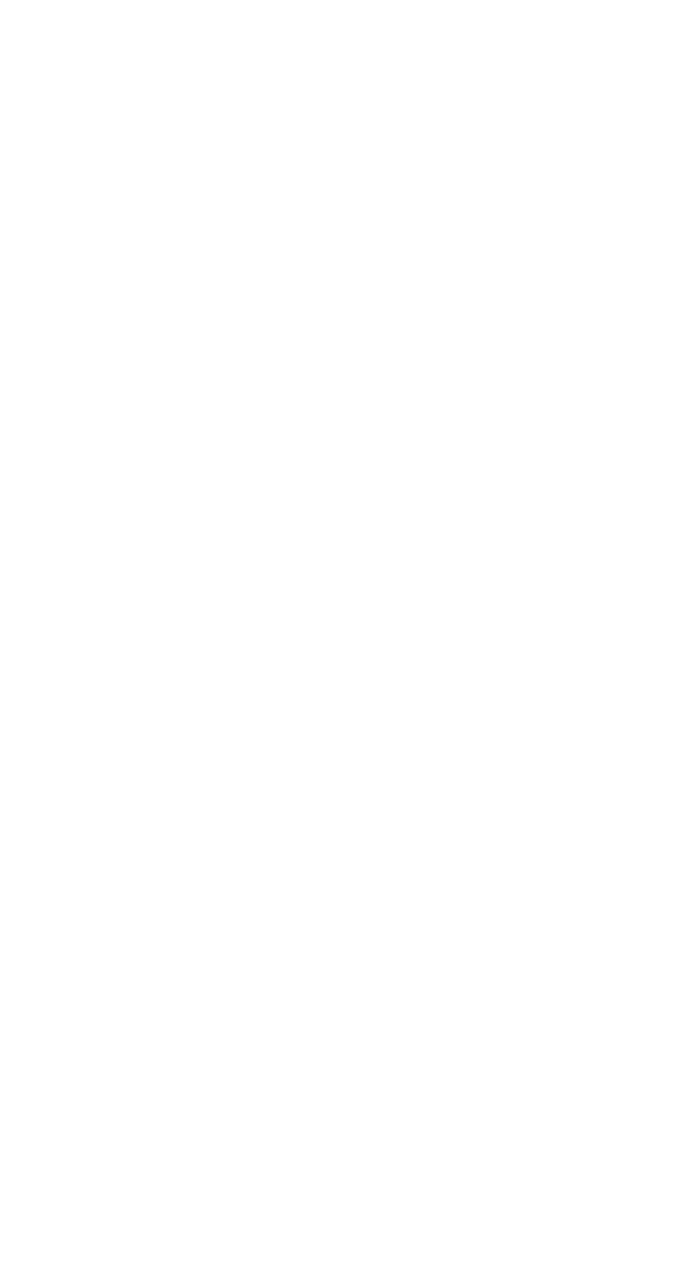 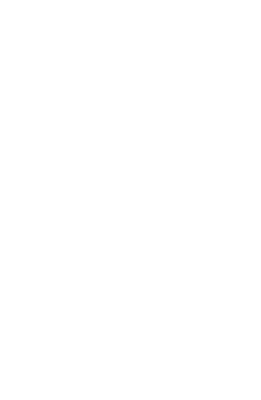 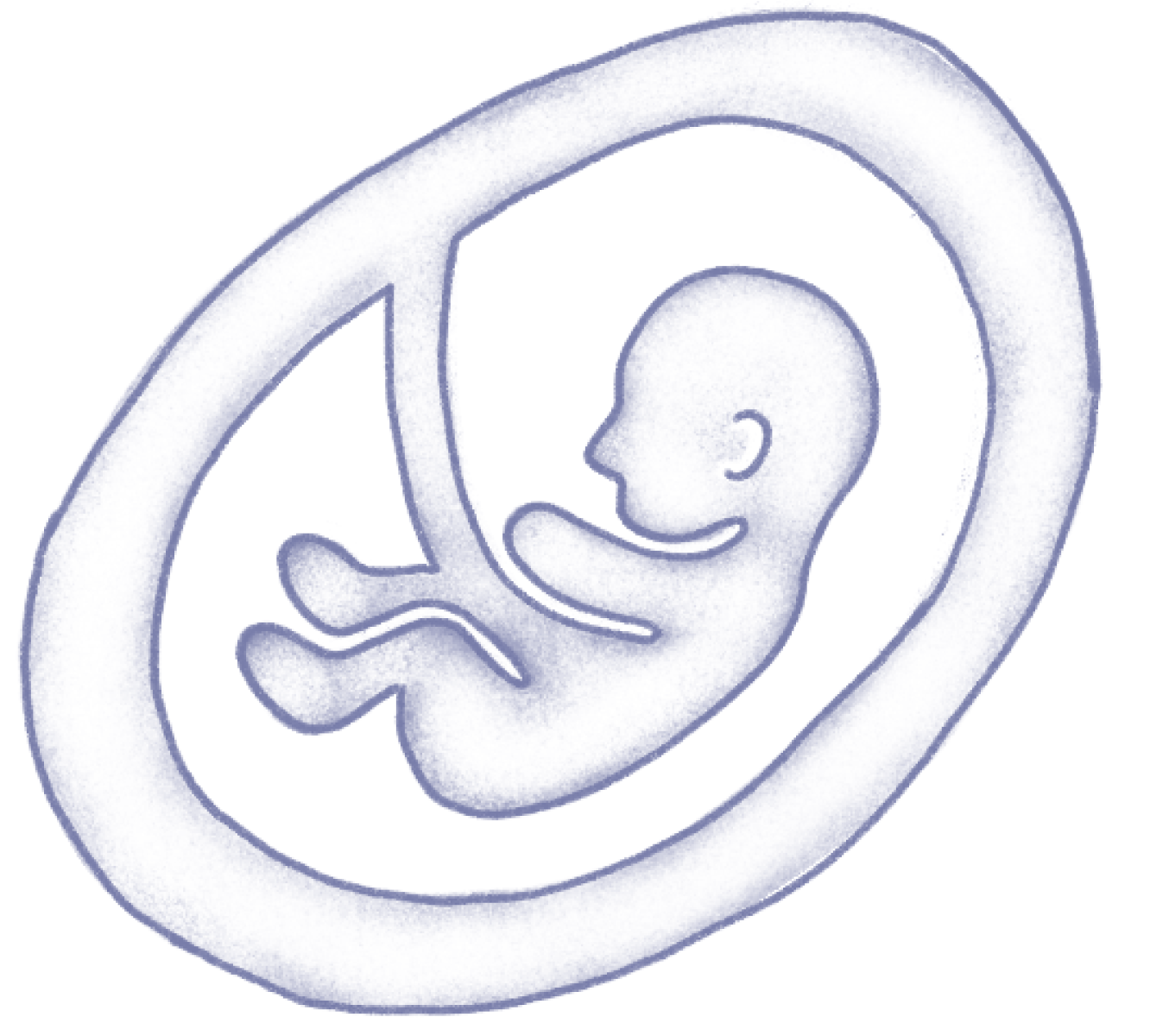 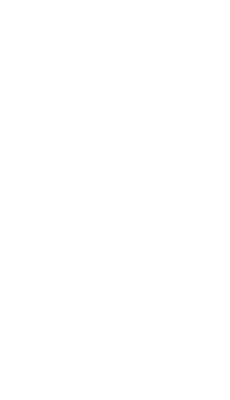 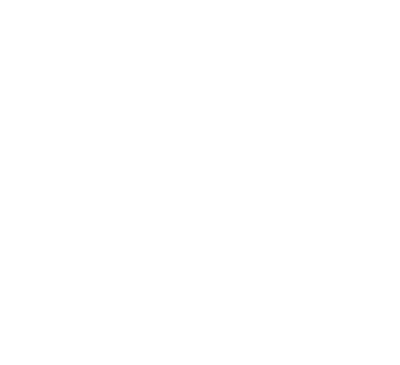 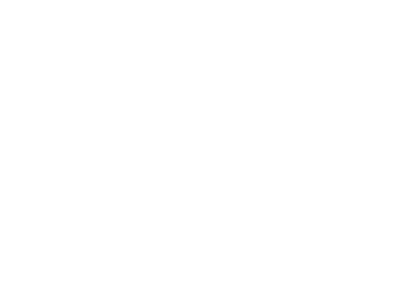 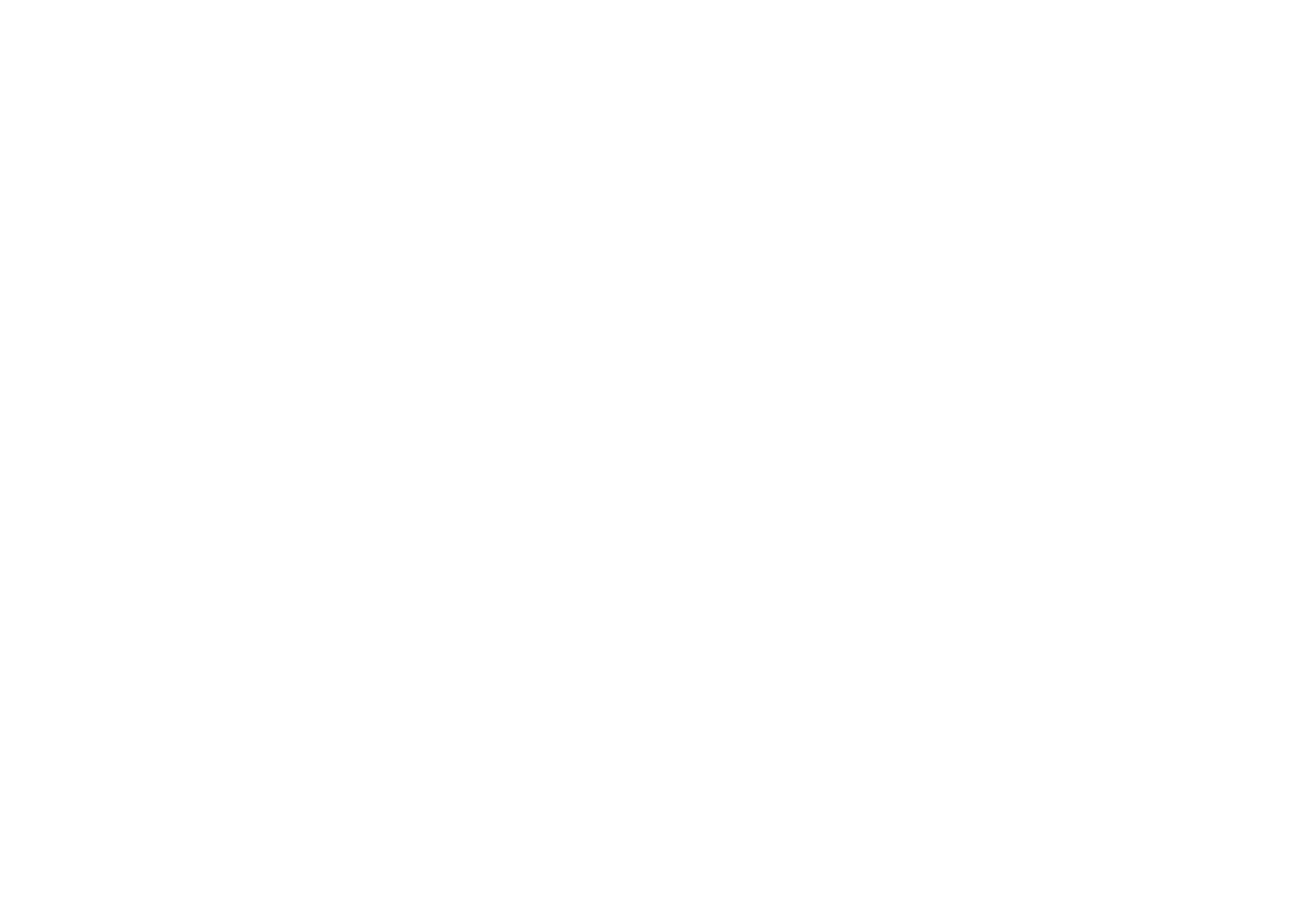 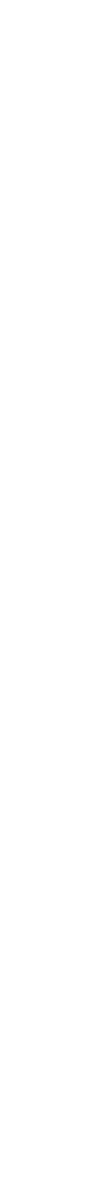 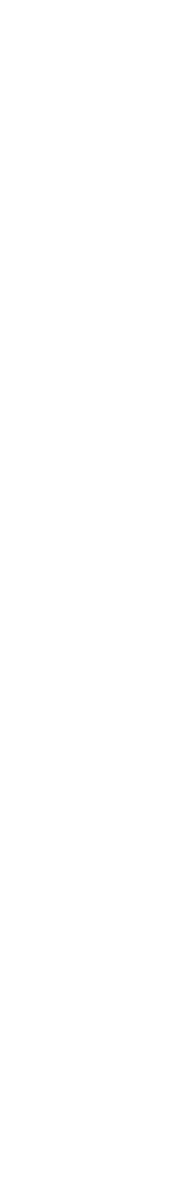 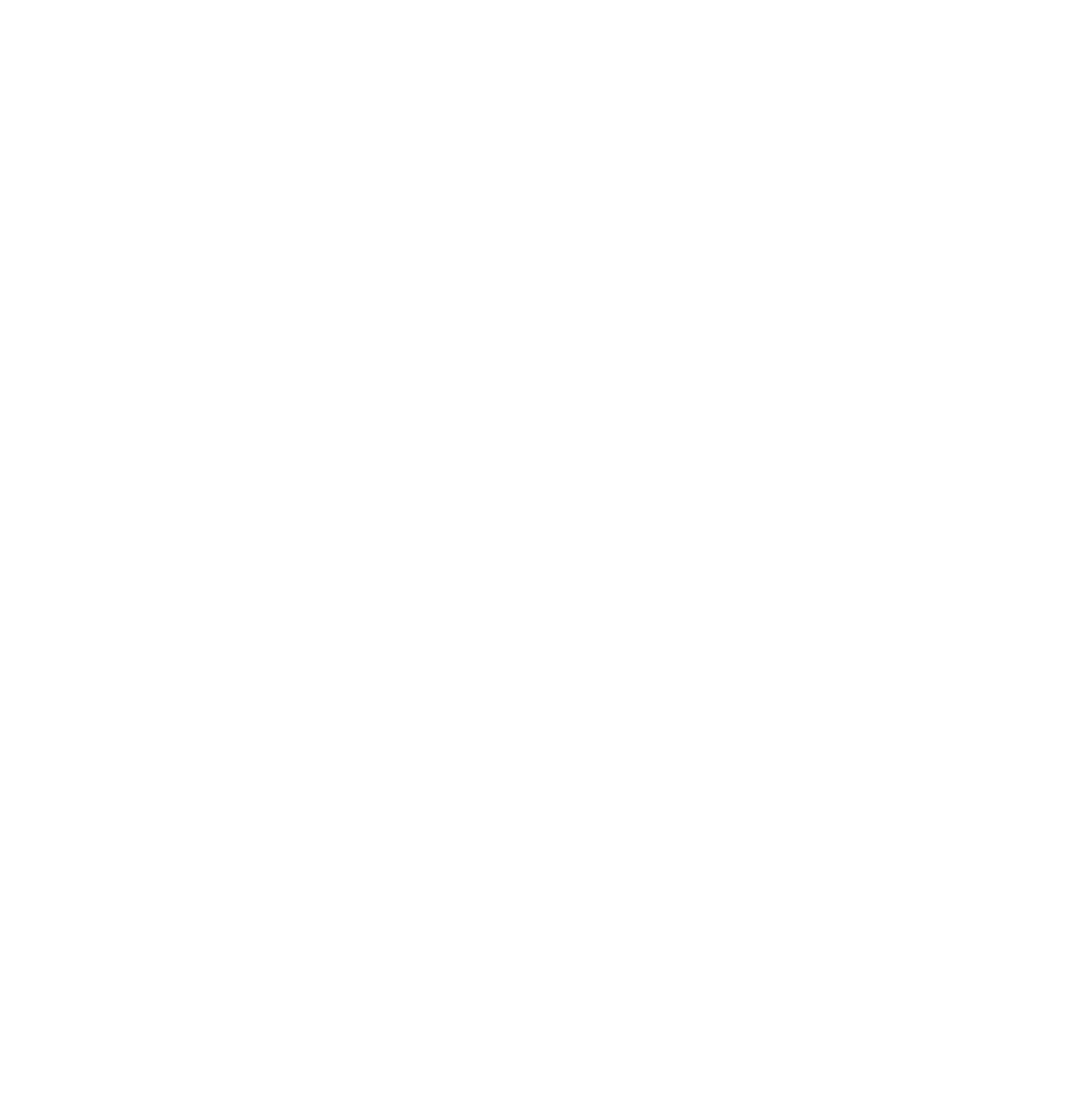 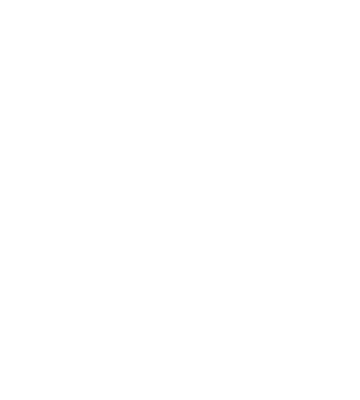 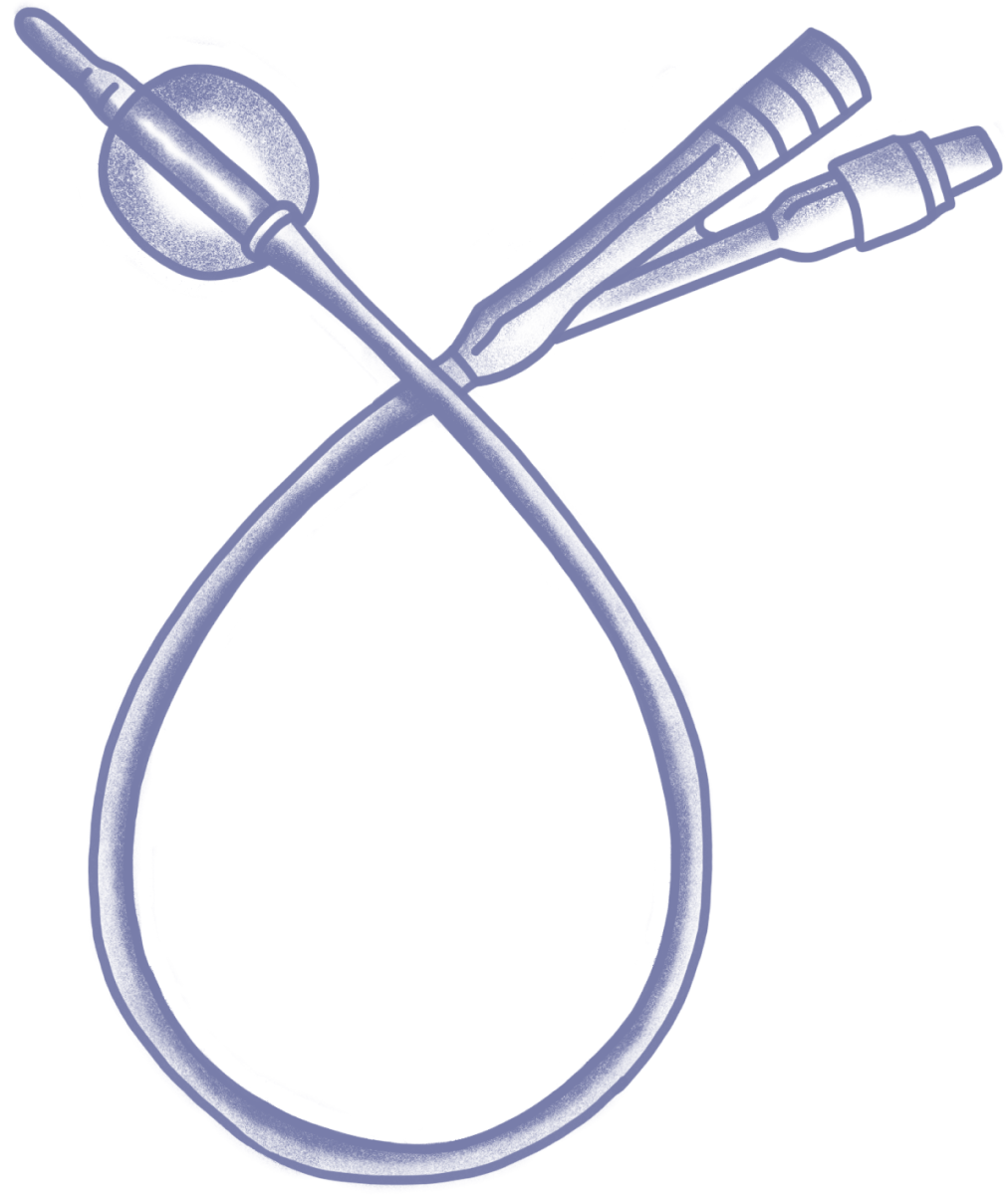 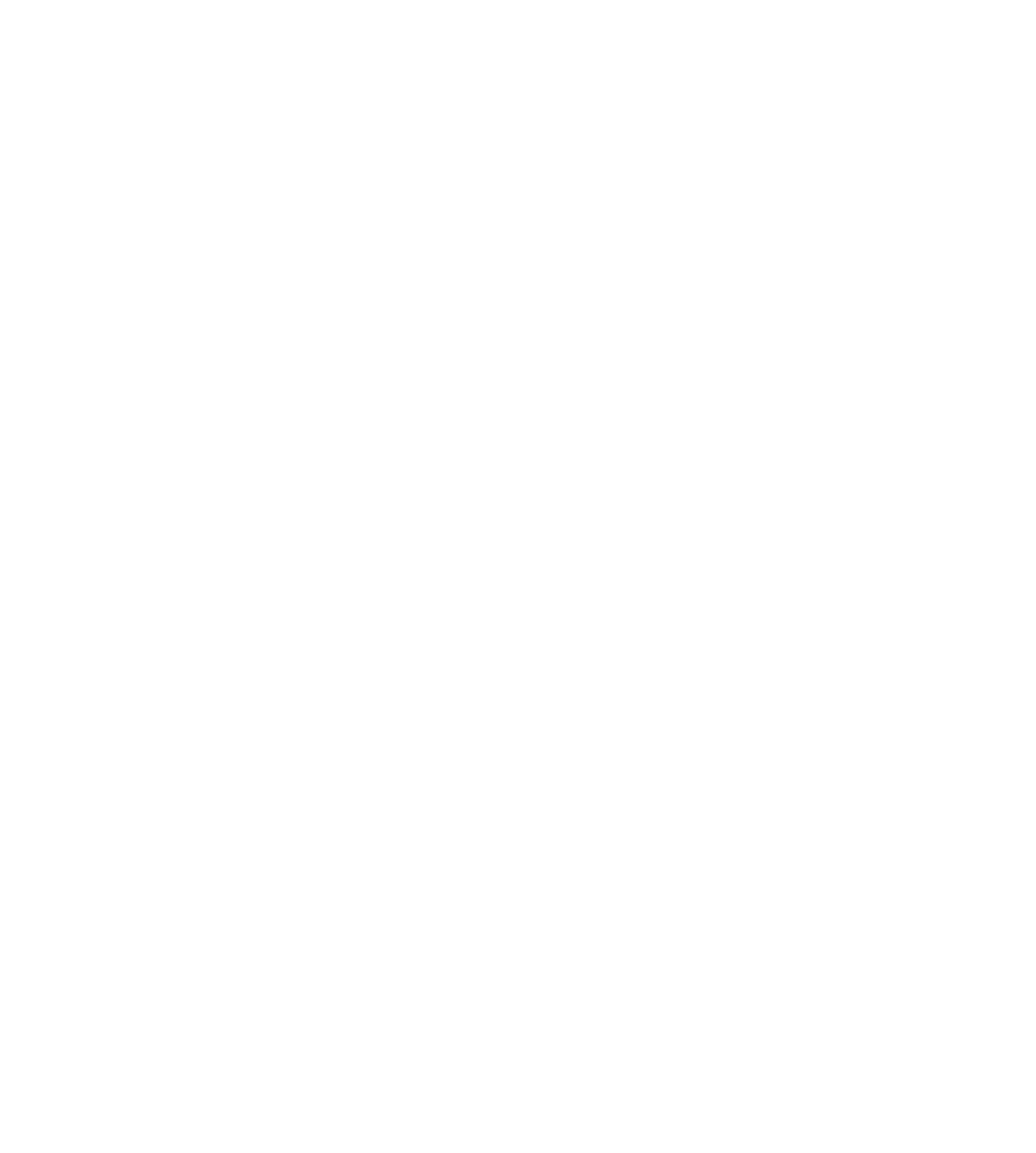 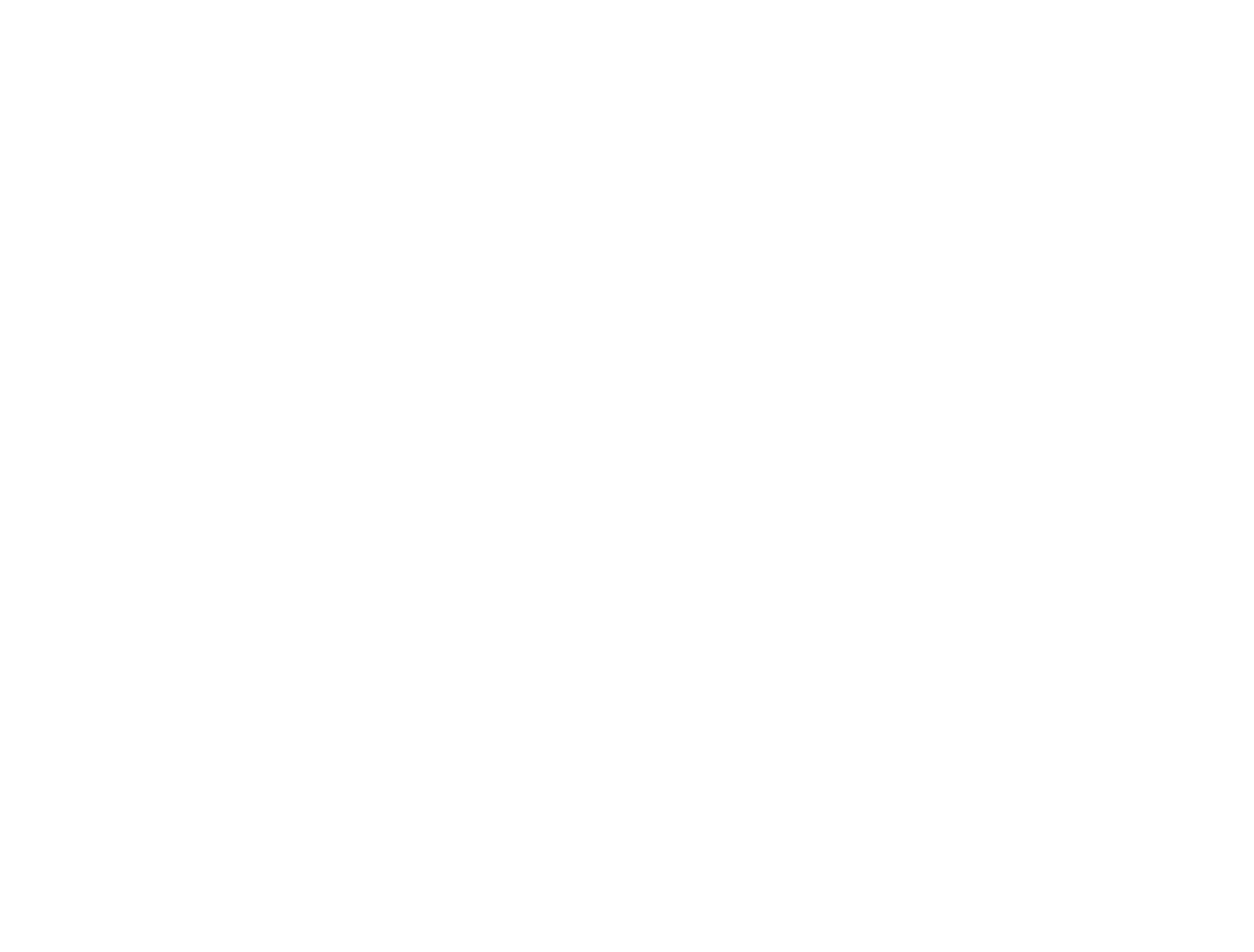 Pictograms - purple
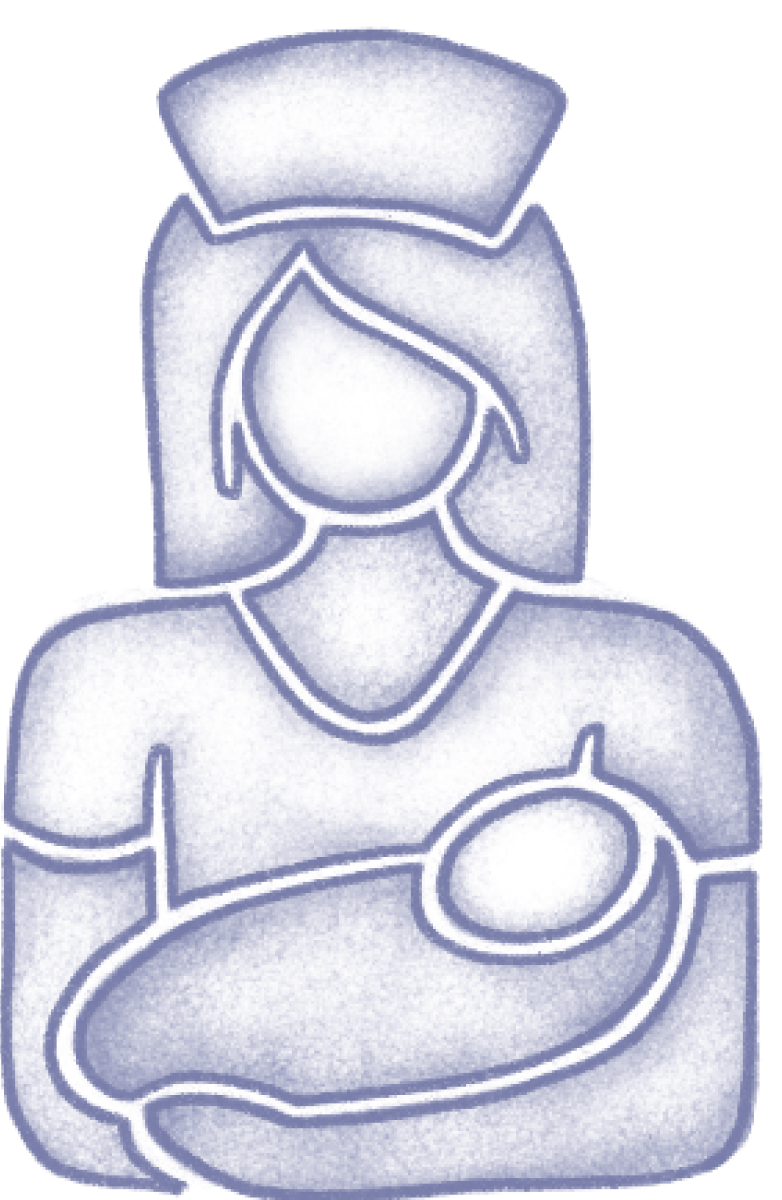 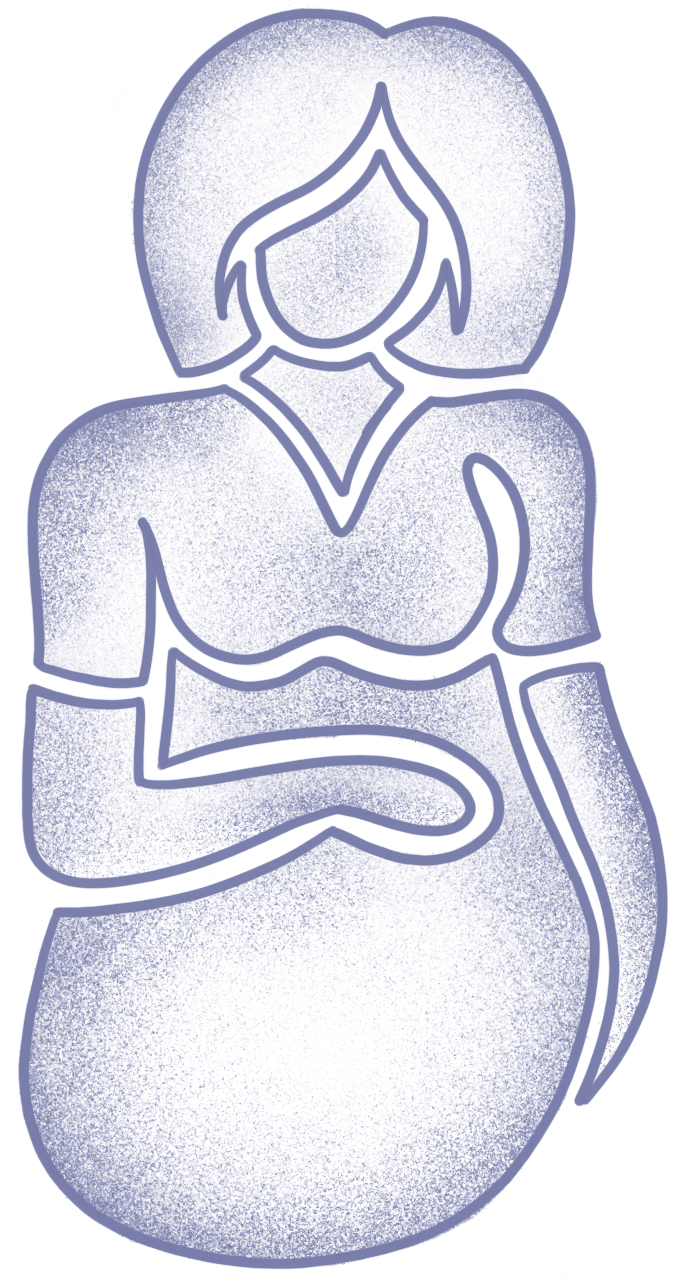 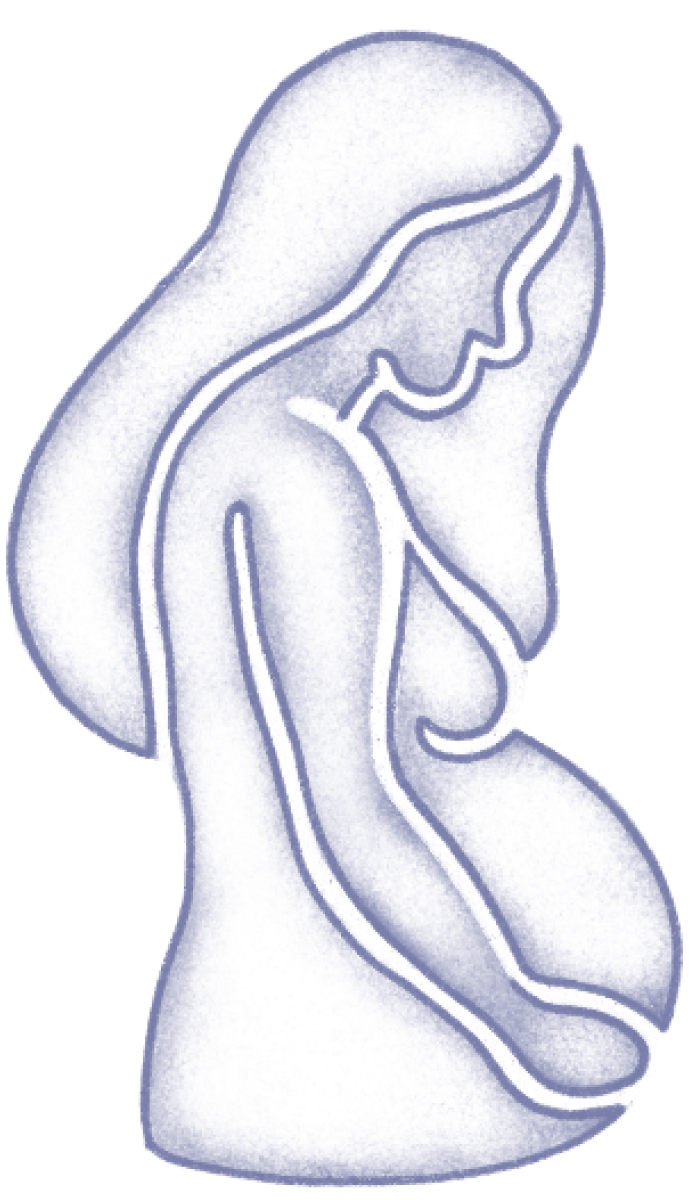 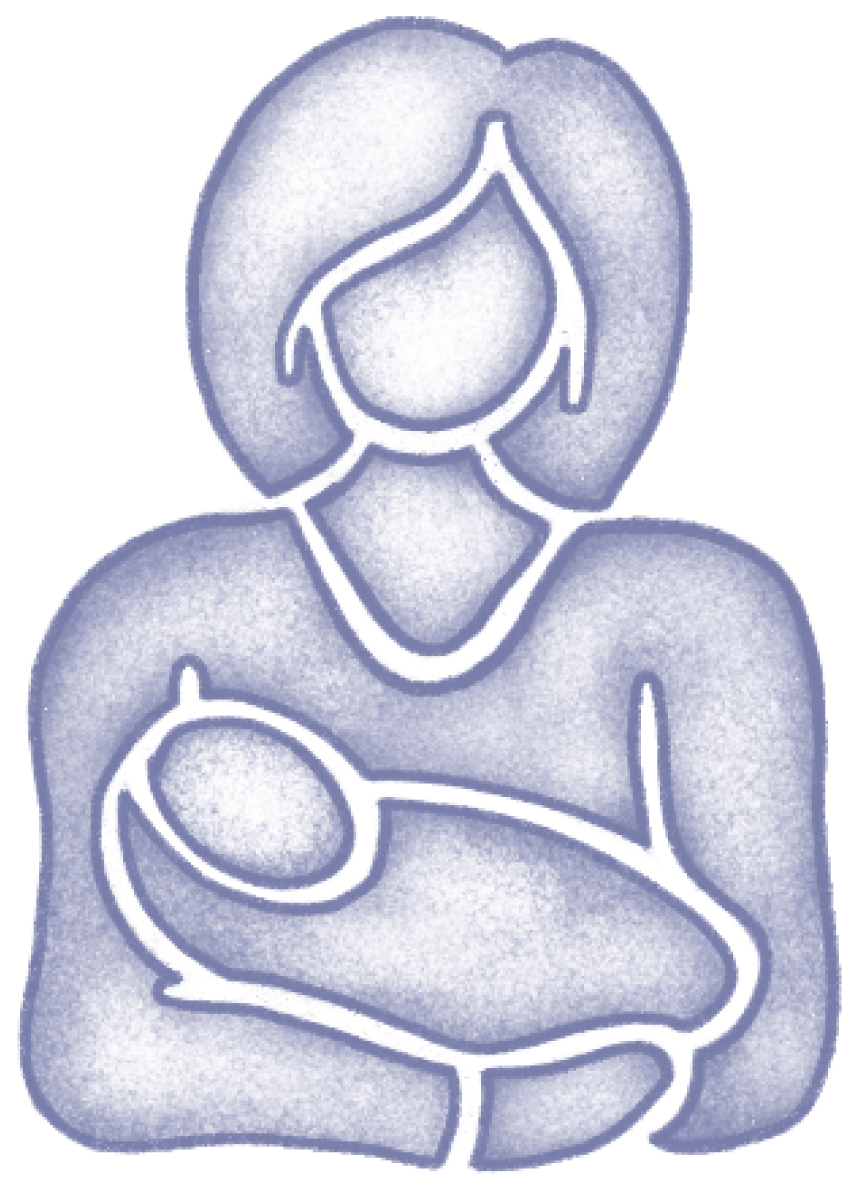 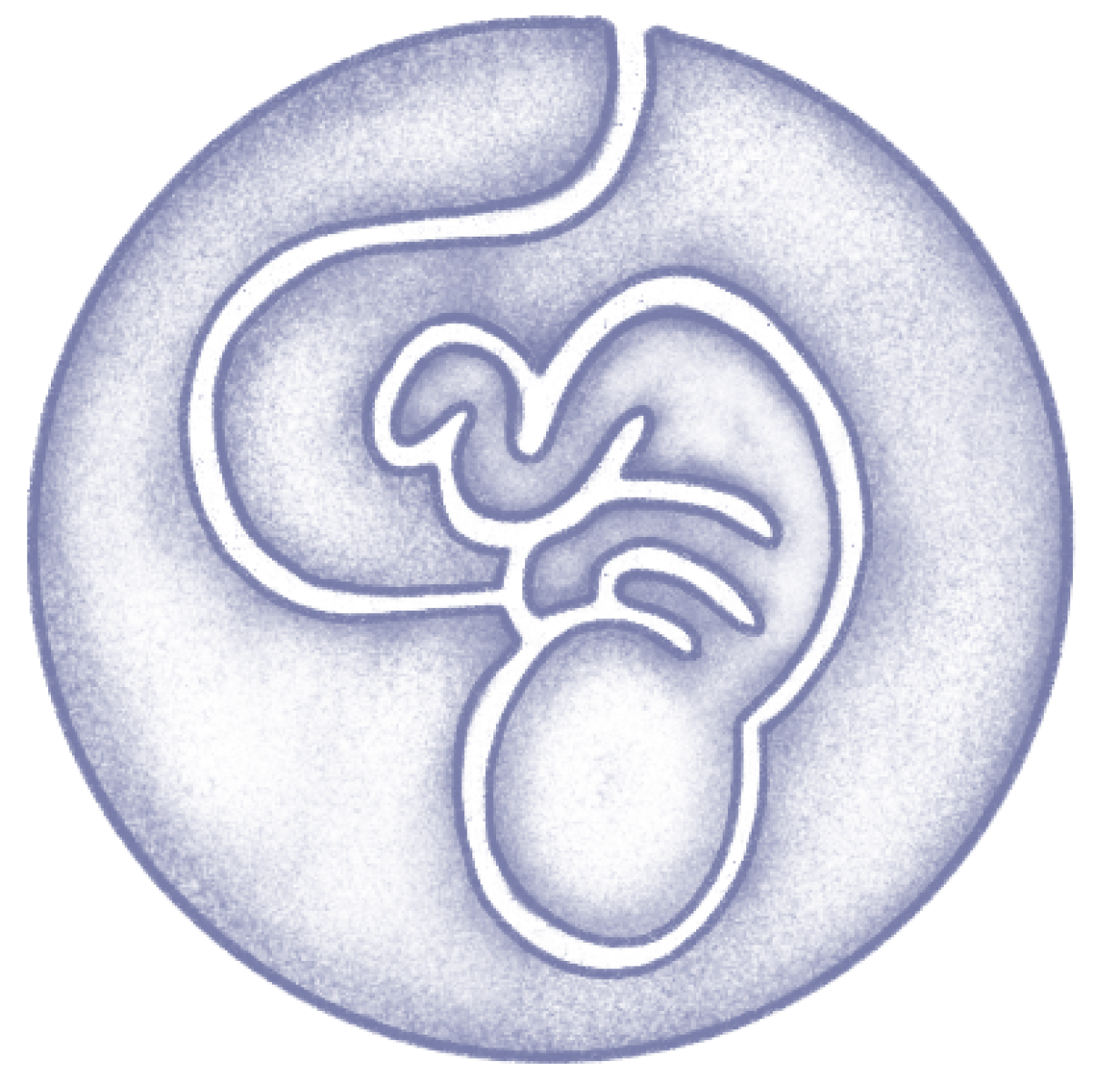 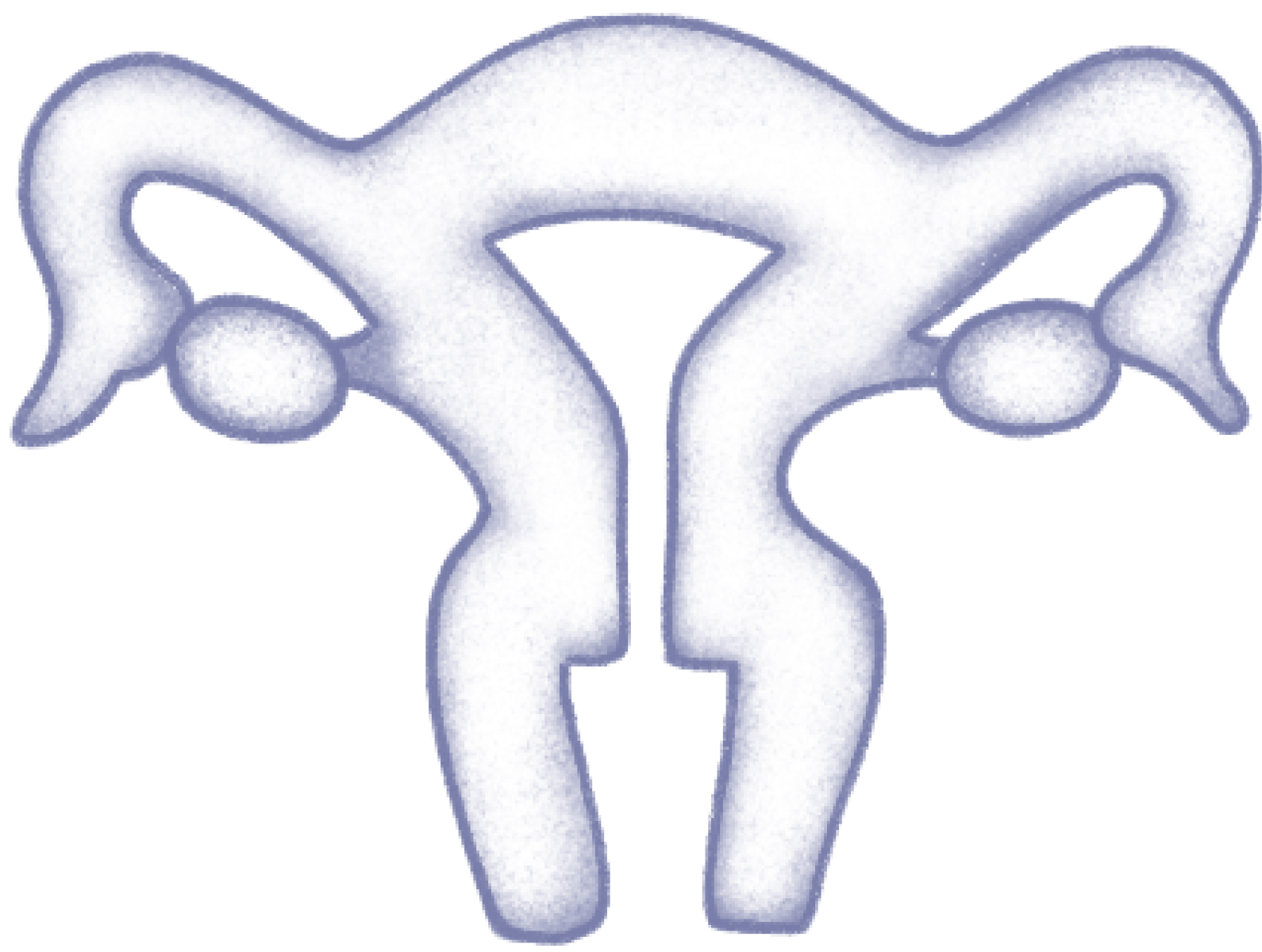 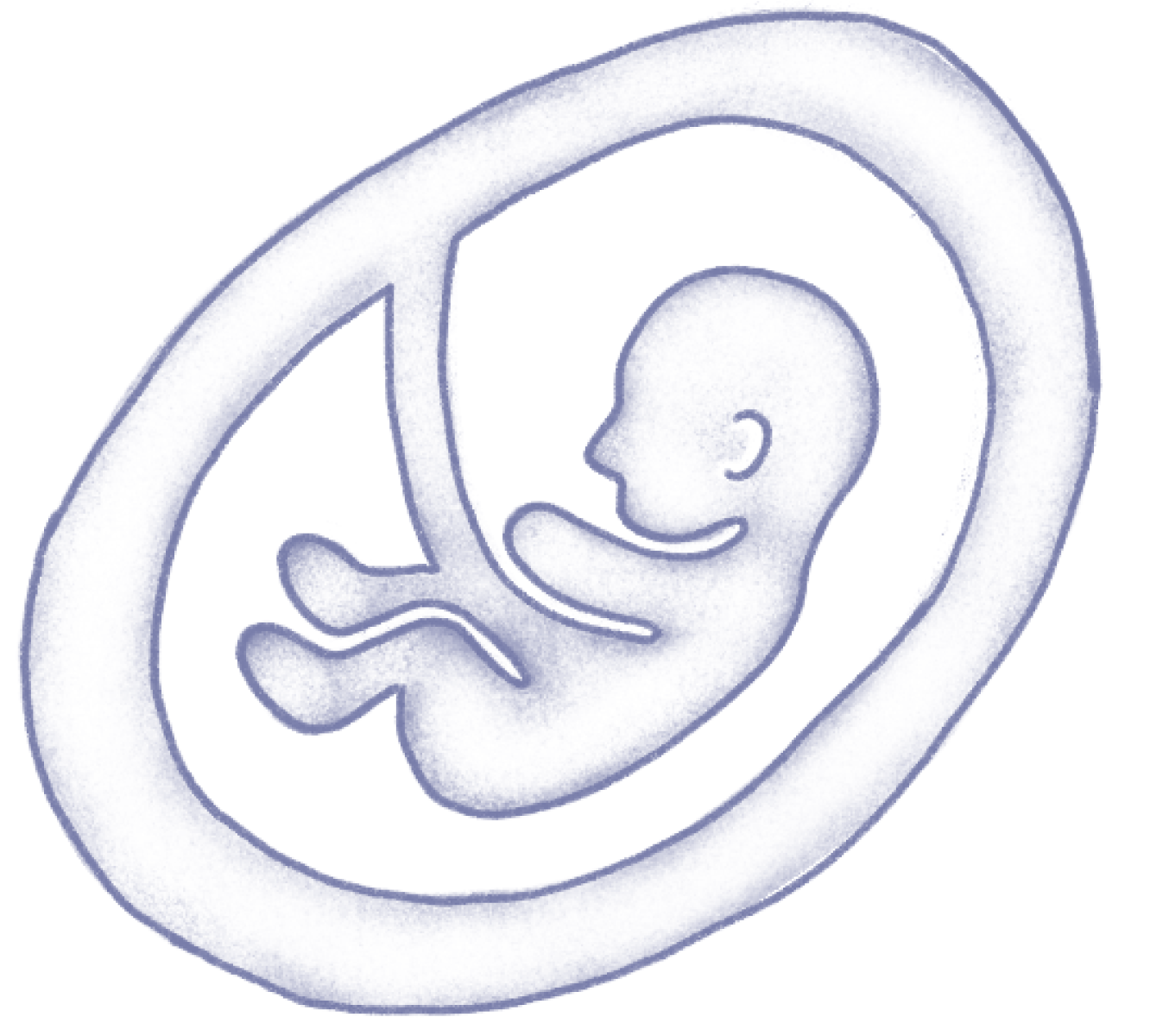 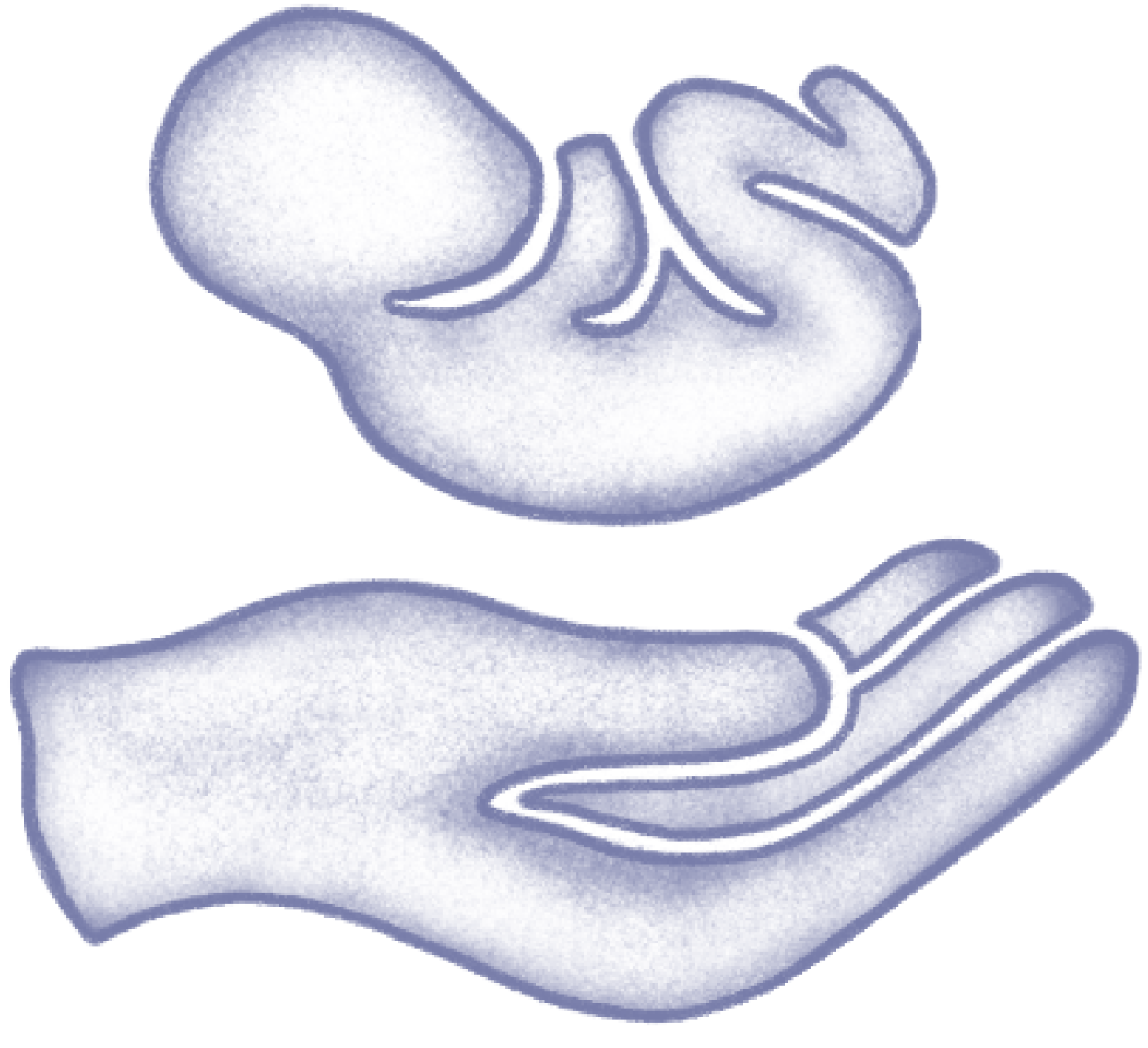 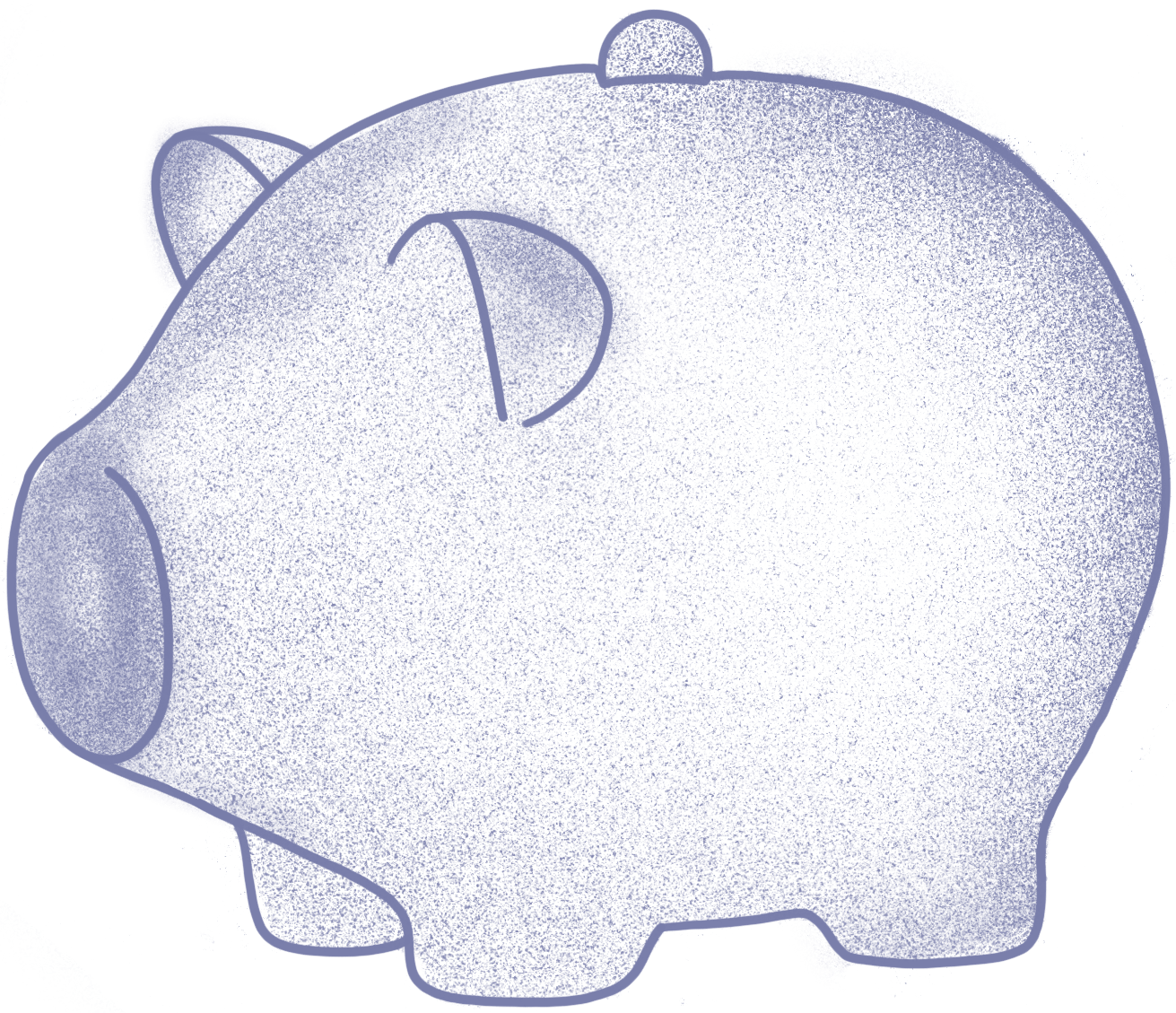 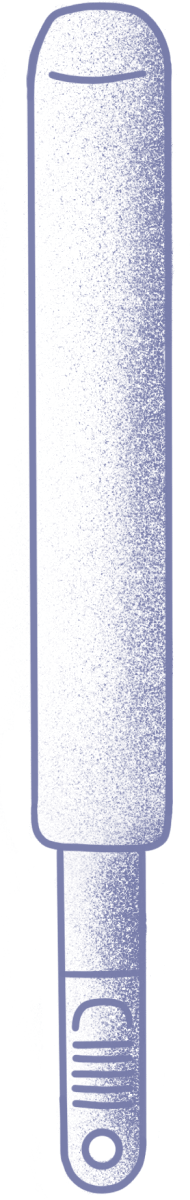 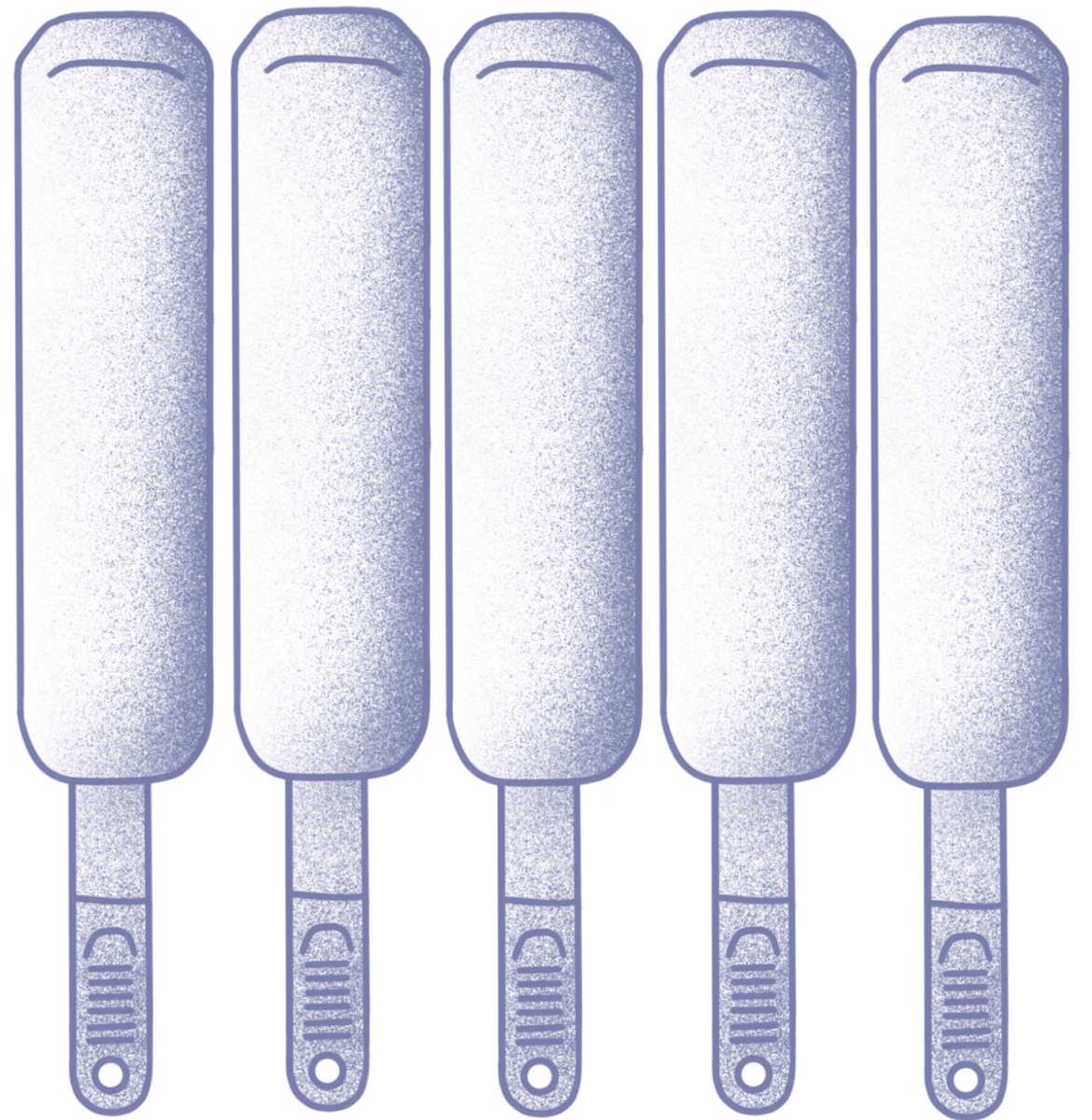 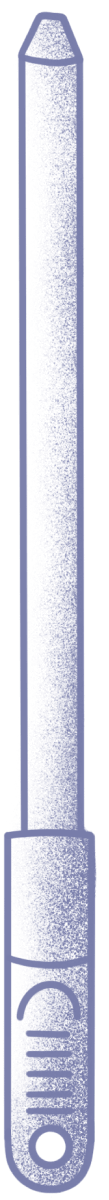 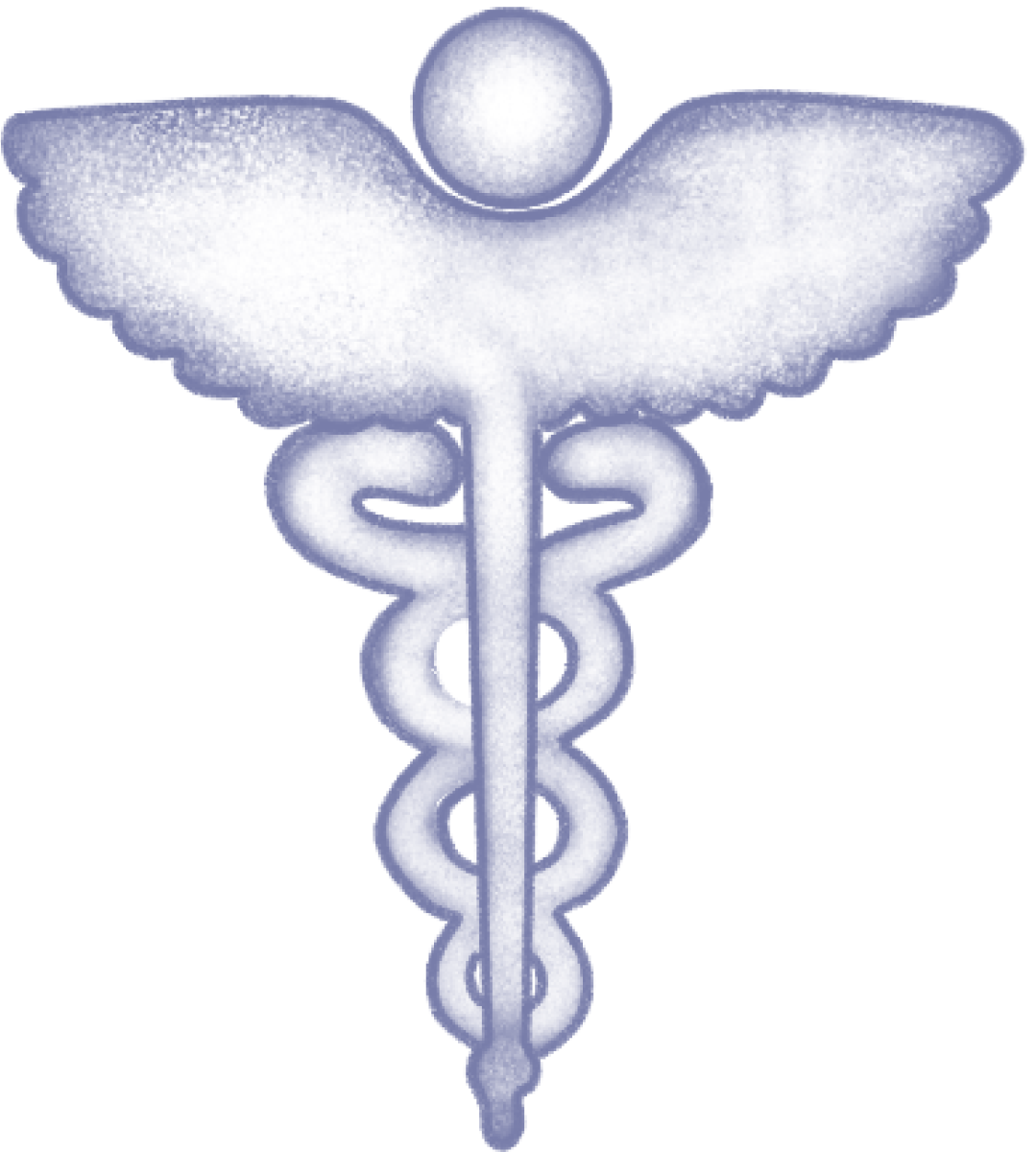 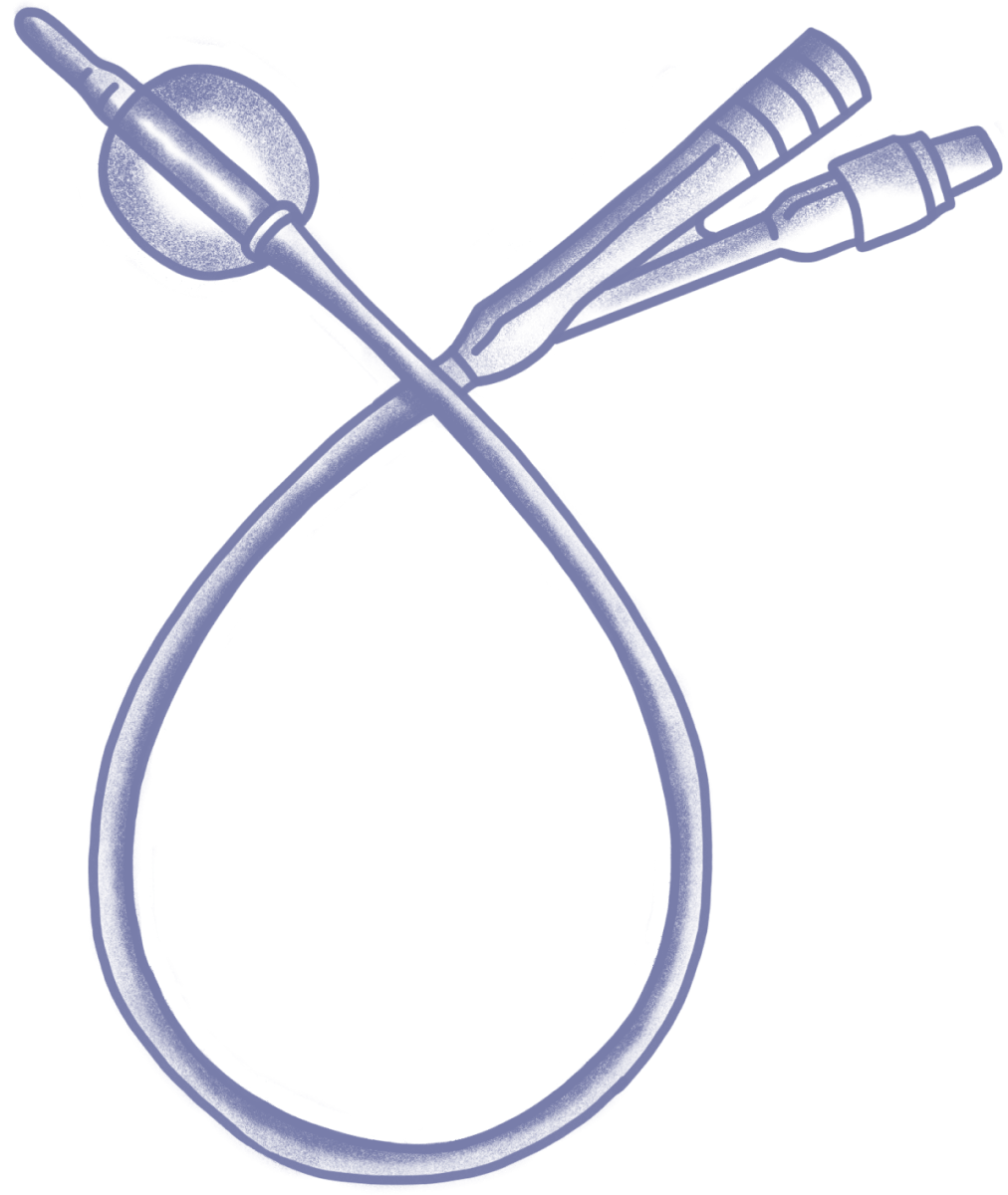 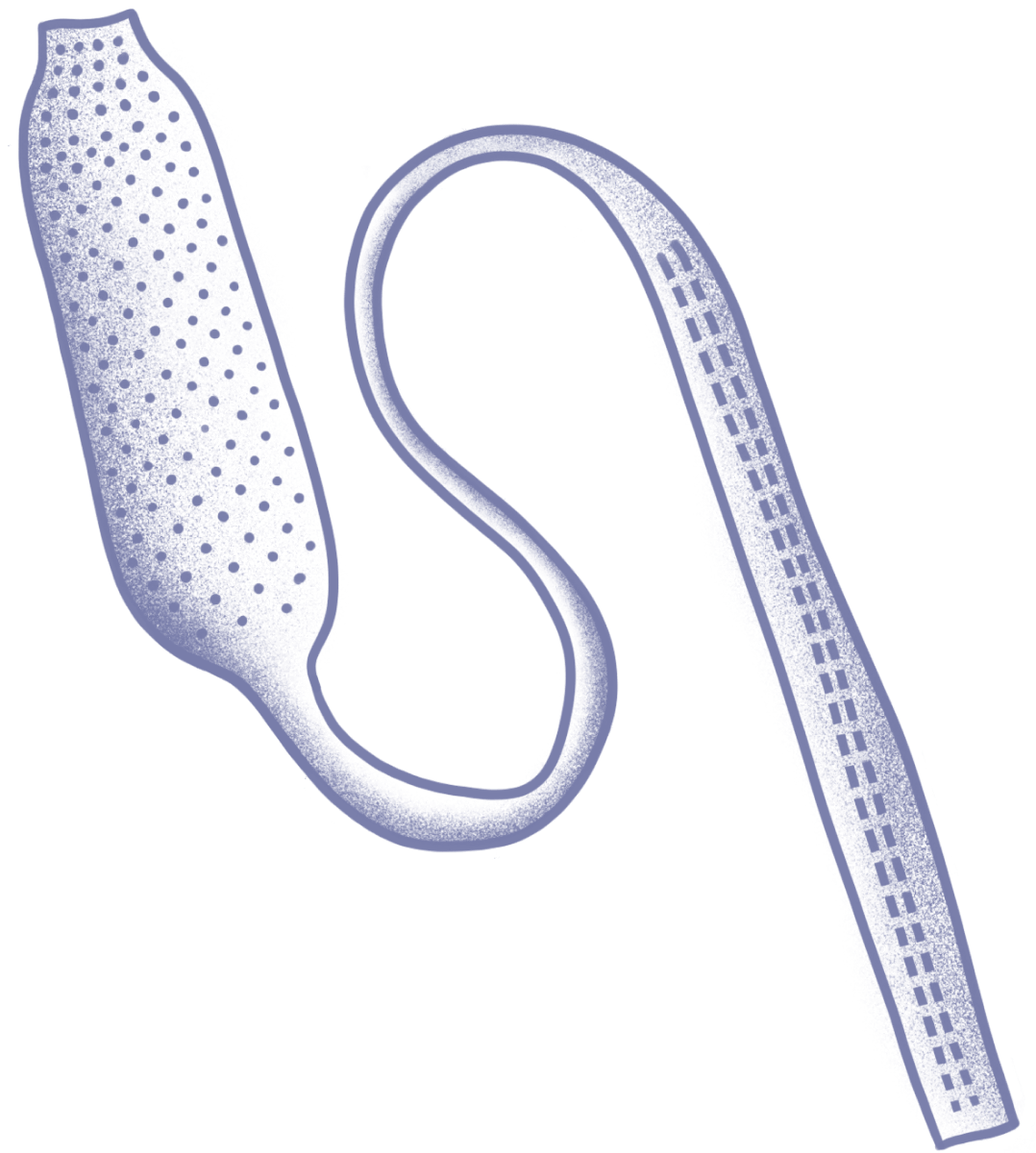 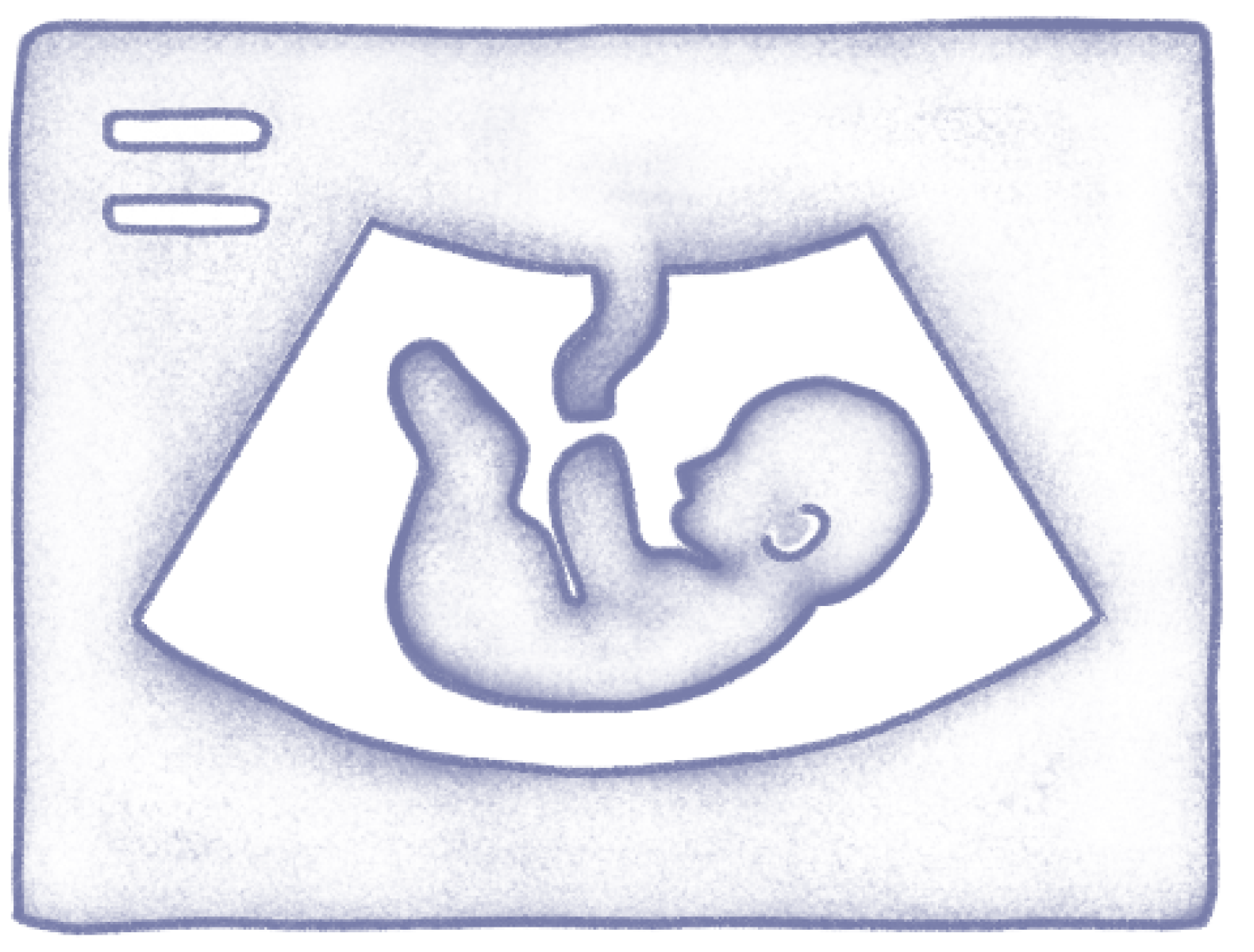 Mode of action animation
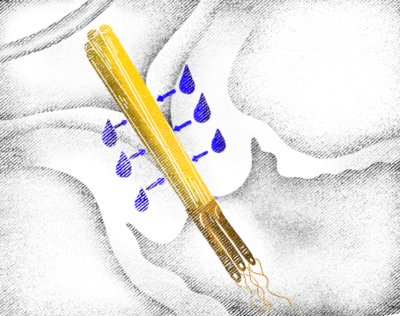 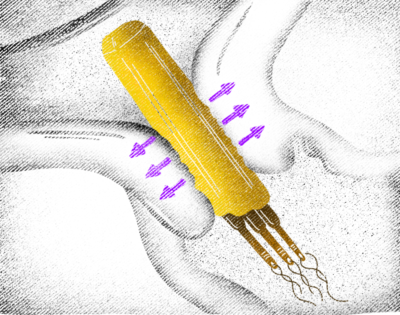 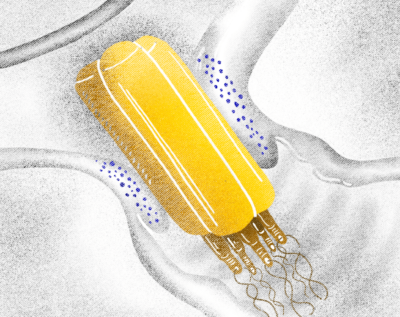 Choose a new slide, with or without logo
12
New slide without logo
New slide with logo
Use preset theme colours
13
Feel free to use the first seven preset colours according the brand manual
Use preset table styles
14
Kindly choose preset table styles